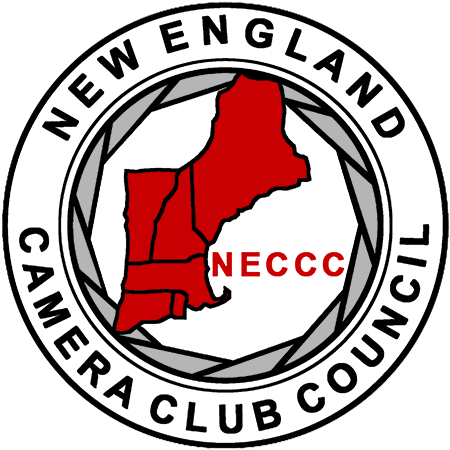 2nd NECCC Mini Series:Altered Reality Competitions
By the NECCC Panel on Altered Reality Competitions
Bill Barnett, Jim Brady, Rick Cloran, Lisa Cuchara, Antoinette Gombeda, Mike Goodman, Cindy Gosselin, Hazel Meredith, Shiv Verma
Copyright © 2024 NECCC. All rights reserved.
Goal of This Presentation
Review findings from the recent NECCC survey
Provide information and suggestions to help member clubs
Understand this category of images
Introduction to the tools and techniques used to create these images
Decide which tools and techniques you want to allow in your competitions
Develop rules for how these competitions will be run at your club
Write specific competition guidelines that help your members comply with the rules
Write clear instructions for how your club wants these competitions to be judged
Some Clubs Have Them, Some Clubs Don’t
NECCC surveyed member camera clubs
Survey says:
Some clubs don’t run any competitions
About half run some form of altered reality competition
Some are curious about starting altered reality competitions
Others are reluctant to start altered reality competitions
In other words, there’s very little common ground
Provide a presentation that could provide that common ground
This Presentation Offers Suggestions
The suggestions in this program are influenced by
NECCC’s recent survey of member clubs
Best practices from PSA and other Councils around the country
A panel of experienced photographers and judges from New England
We hope clubs will be better able to
Decide what you want in your Altered Reality competitions
Provide your members with clear written guidelines/rules
Write clear and detailed instructions for judges
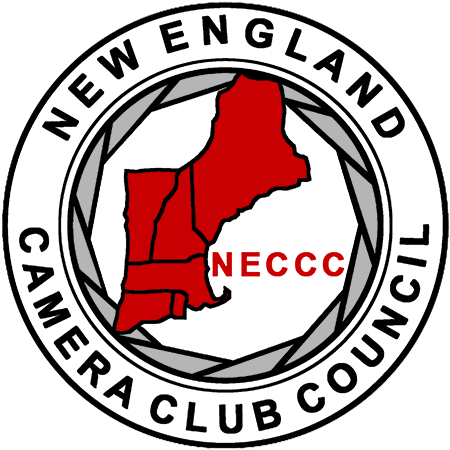 Part One: What Is an
Altered Reality Competition?
What’s In a Name?
Different clubs use different titles for these competitions
Creative - too general; most photographers strive for creative images
Manipulated - nearly all digital images are manipulated
Abstract - too restrictive, not all AR images are abstract
NECCC suggests using “Altered Reality (AR)”
This is based on the definition of what an AR image is (in the next slide)
We also want to make a clear distinction between AR and Artificial Intelligence (AI)
What Is an Altered Reality Image?
Based on input from PSA and other Councils, an AR image should
Obviously display a change of
Natural color
Form
Texture
Appearance
…or any combination of these
These changes should result inan image that no longer resembles what we are used to seeing
These changes should be readily apparent to the viewer
The “not a true nor realistic representation of reality” must be obvious
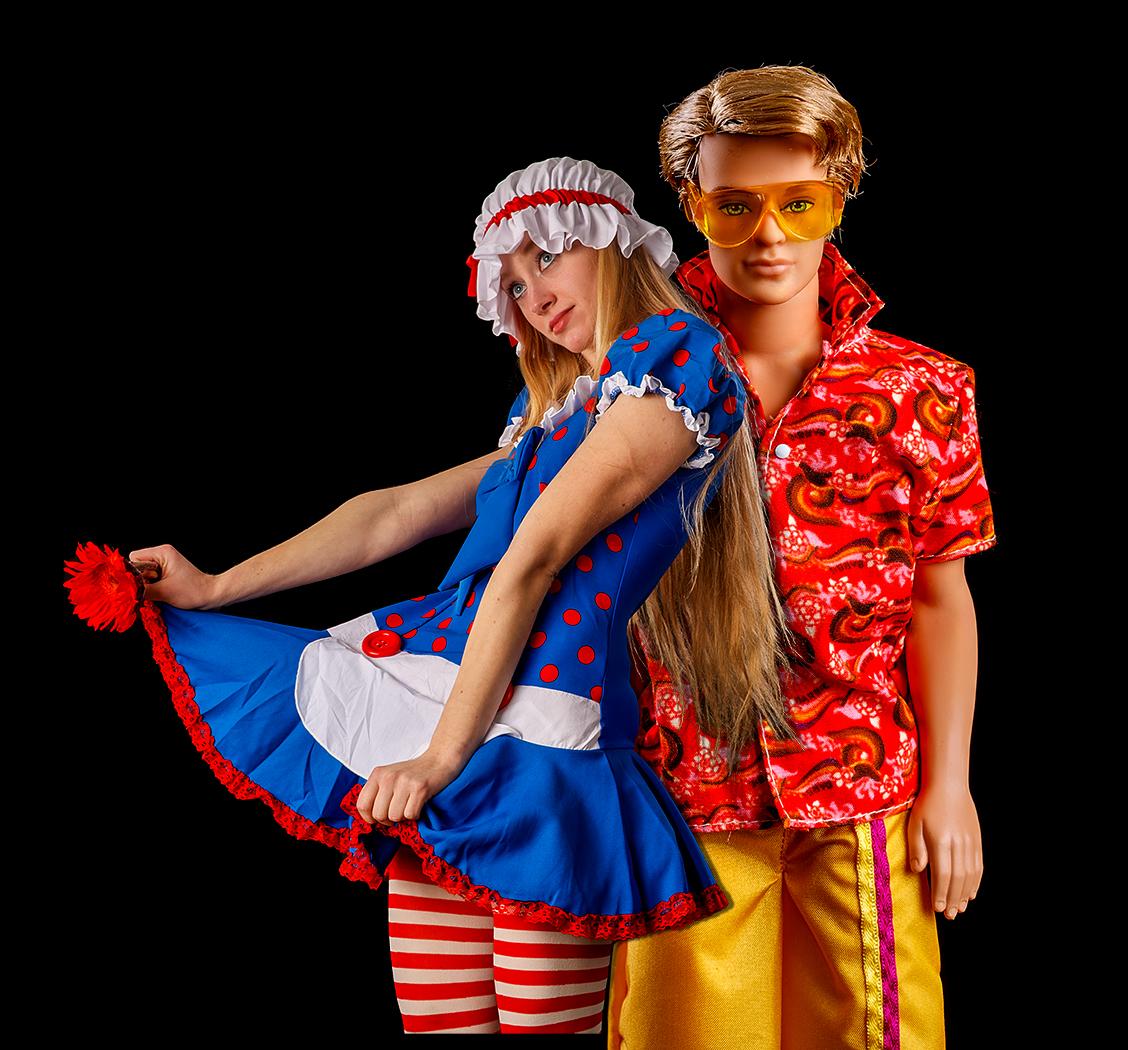 II-A: An AR image can be SIMPLE (Jim Brady)
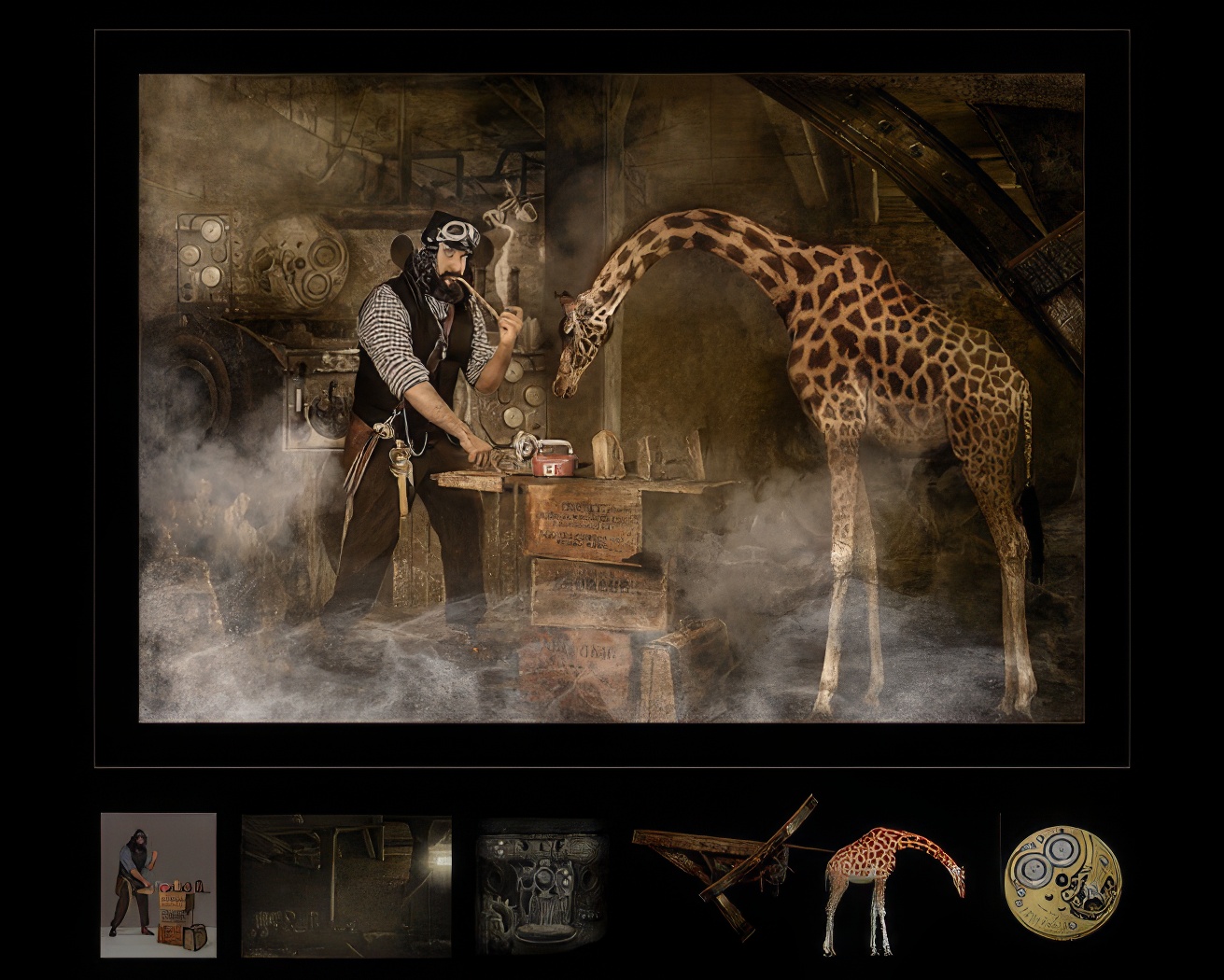 II-B: But most successful AR images are usually COMPLEX (Lisa Cuchara)
This is an example of a Composite image…made up of several visual elements.
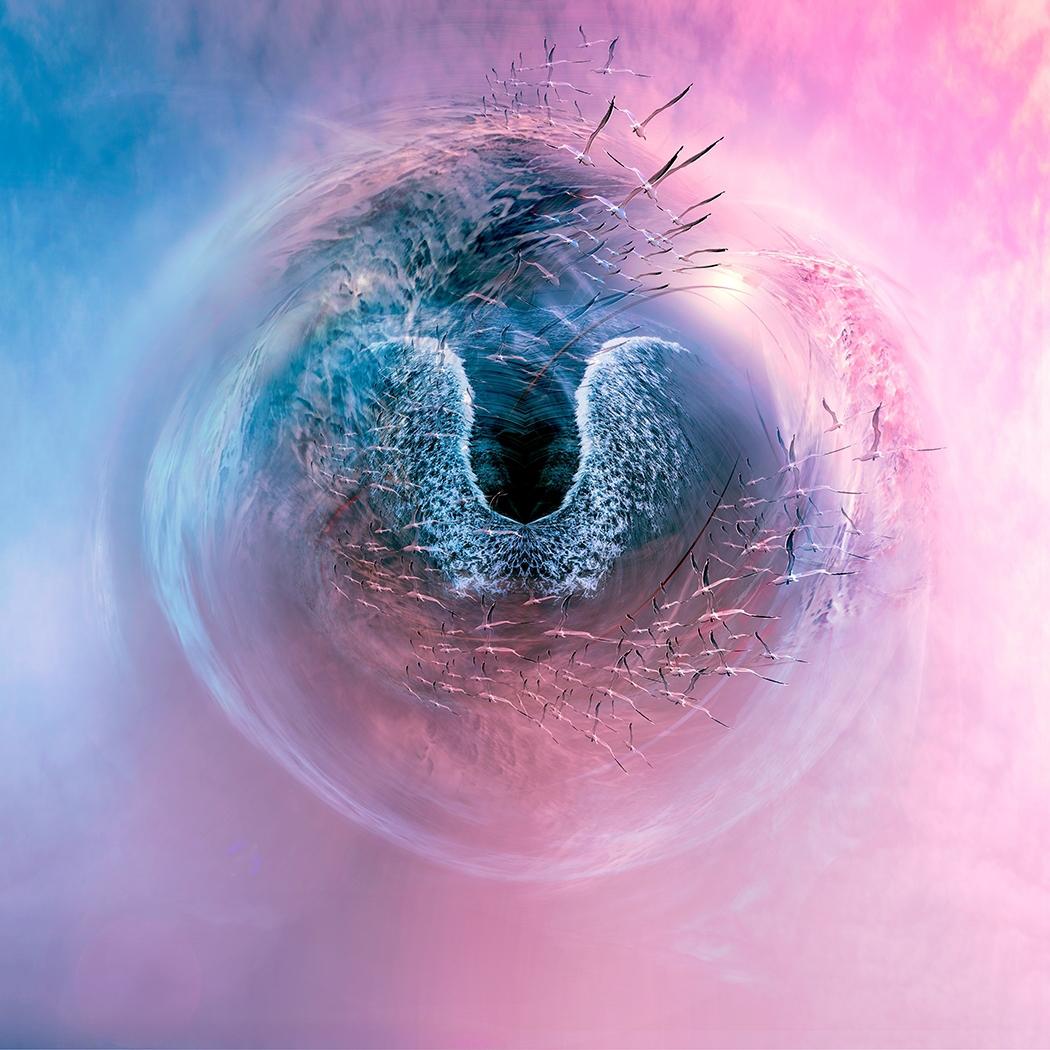 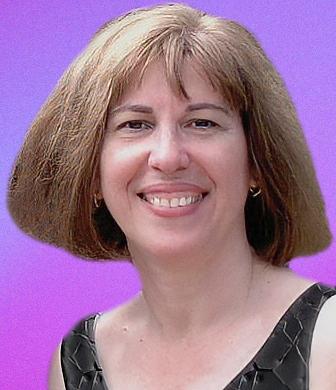 My style is experimental using an elegant interplay of form, line, texture, and color to shape and tell a story.
II-C: Some AR images can be quite ethereal (Nanda Hrul)Without a recognizable element, a judge might have difficulty assessing the image.
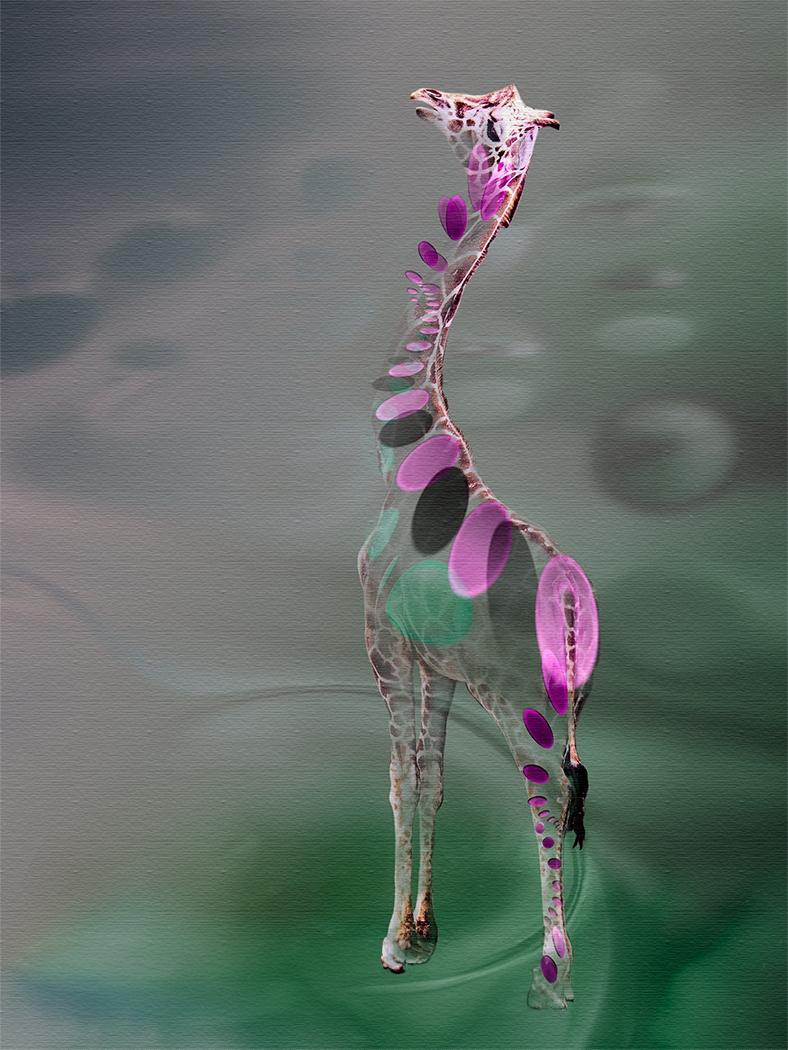 II-D: A recognizable feature helps the viewer understand the image (Nanda)Including some recognizable element helps a judge relate to the image.
How Does One Judge an AR Image
Some judges seem to have a hard time judging these competitions
We suggest that you write clear instructions to manage judging
Judges should not be concerned with how an image is created 
Judging should be based on the basic elements of
Impact
Emotion
Composition
Technical merit
…just like any other image
There is much more guidance on judging in the 14-page Altered Reality Competition Guide available on the NECCC website
NECCC will hold another Mini Series to cover judging AR Competitions
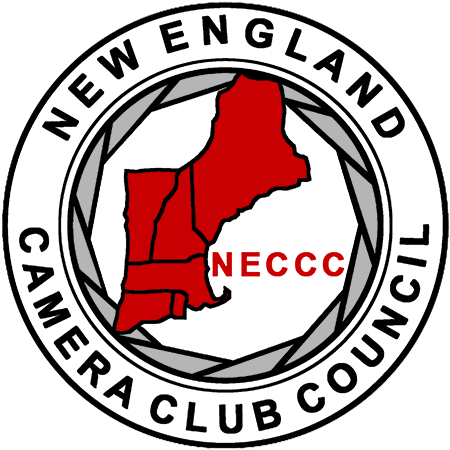 Part Two: Suggestions ForTools and Techniques to Allow
Which Techniques Can Be Used to Make AR Images?
There are many in-camera and post production toolsand techniques that makers use for AR images
Following are NECCC’s recommendations forwhich techniques to allow and not allow
After you decide which techniques to adopt for your club,we urge you to write clear guidelines for your members
Your guidelines for members can also informyour written instructions to judges
Allow: Intentional Camera Movement (ICM)
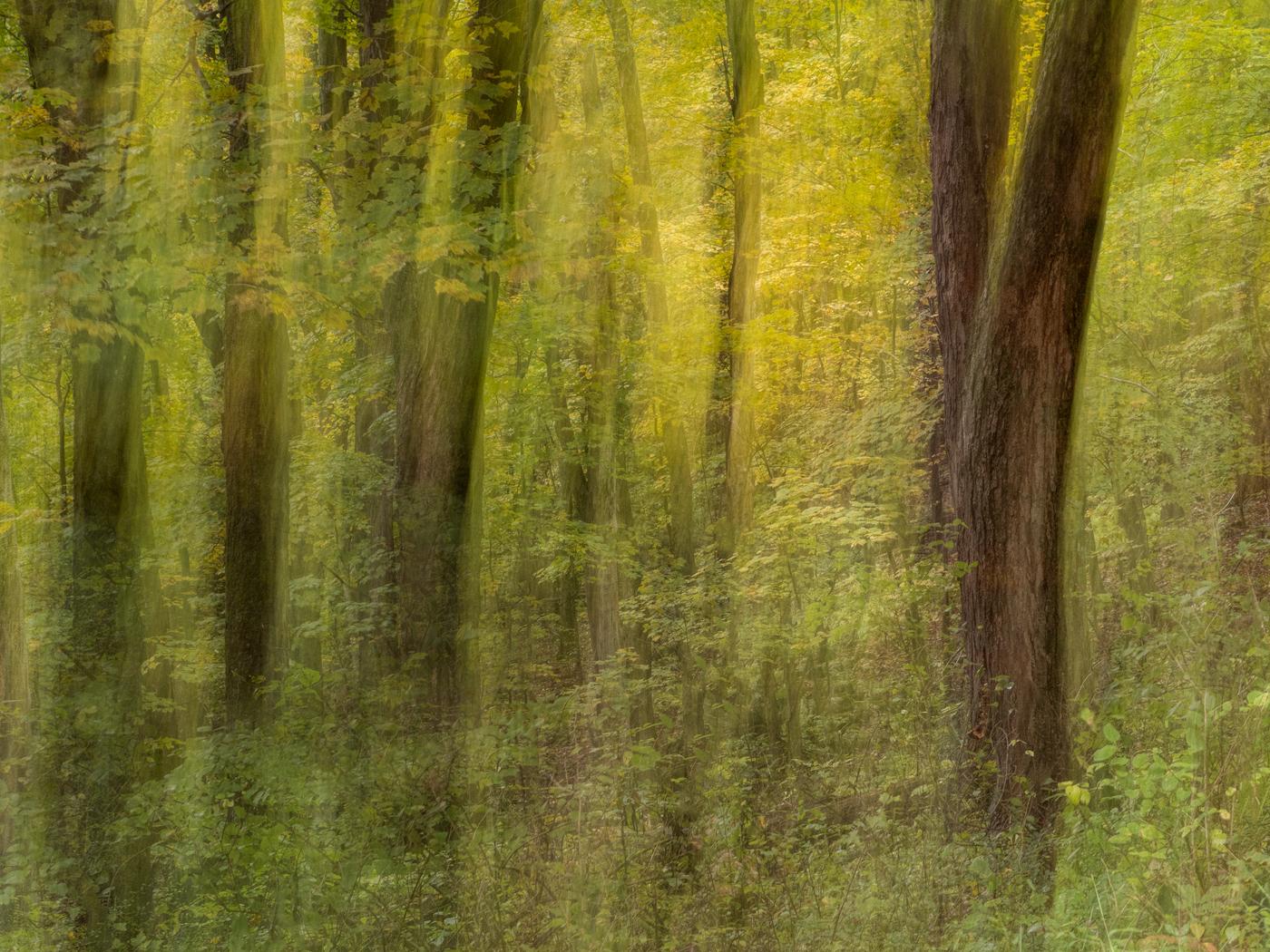 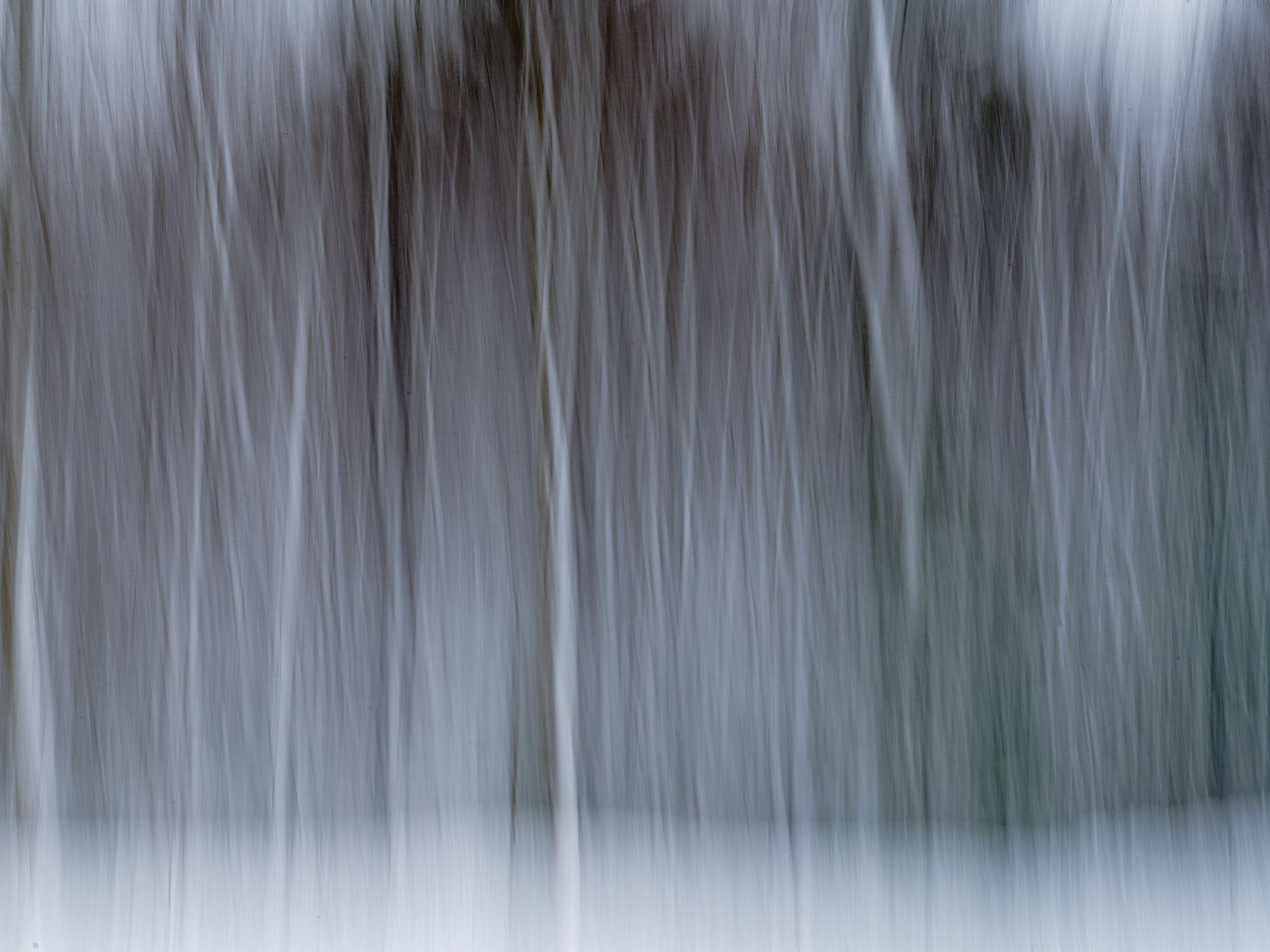 III-1A: ICM - No post production needed (Cindy Gosselin, Jim)
Allow: In-Camera Multiple Exposure (ICME)
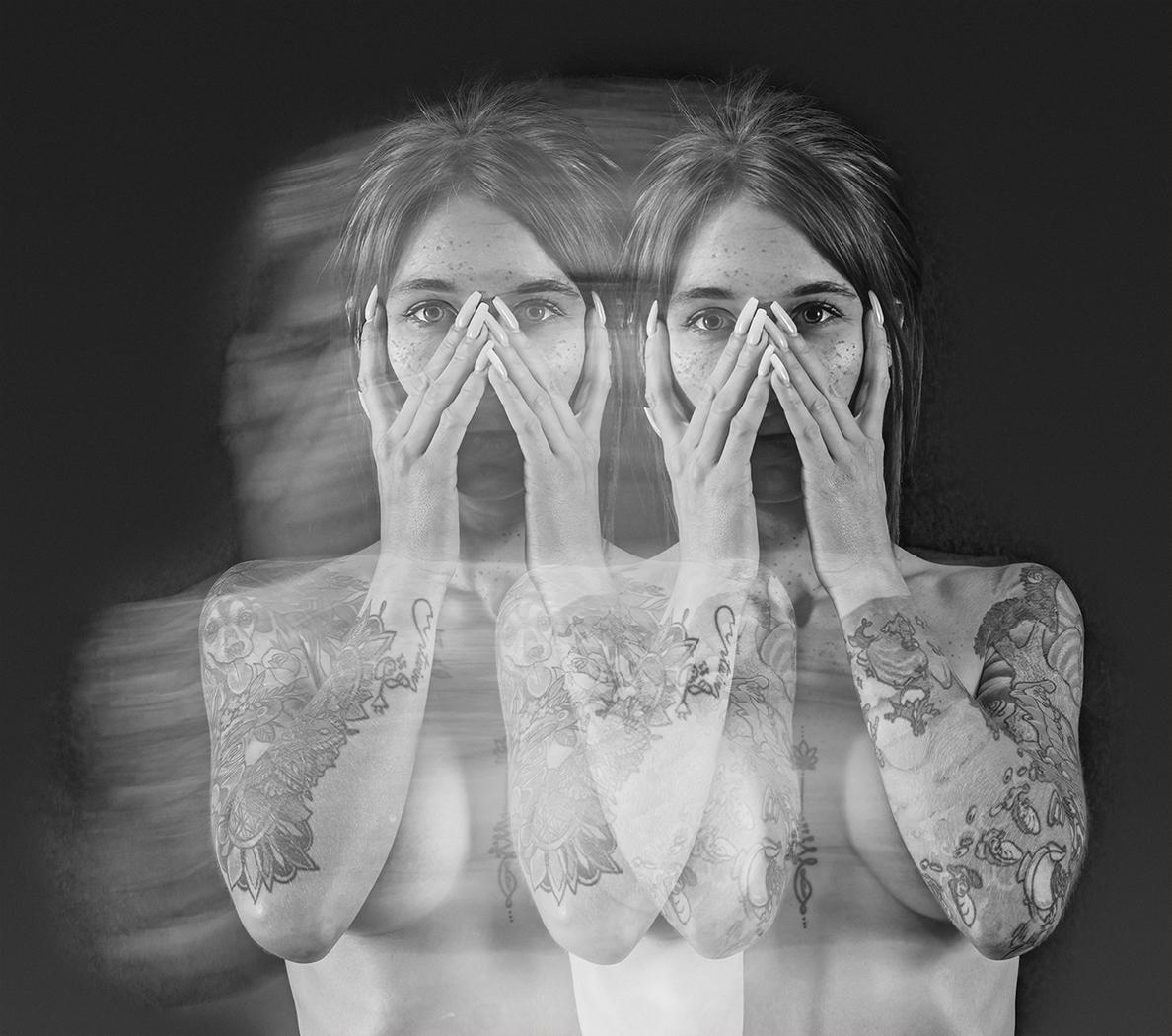 III-2A: Multiple exposures on one frame - No post production needed (Jim)
Allow: Abstract Subject Matter
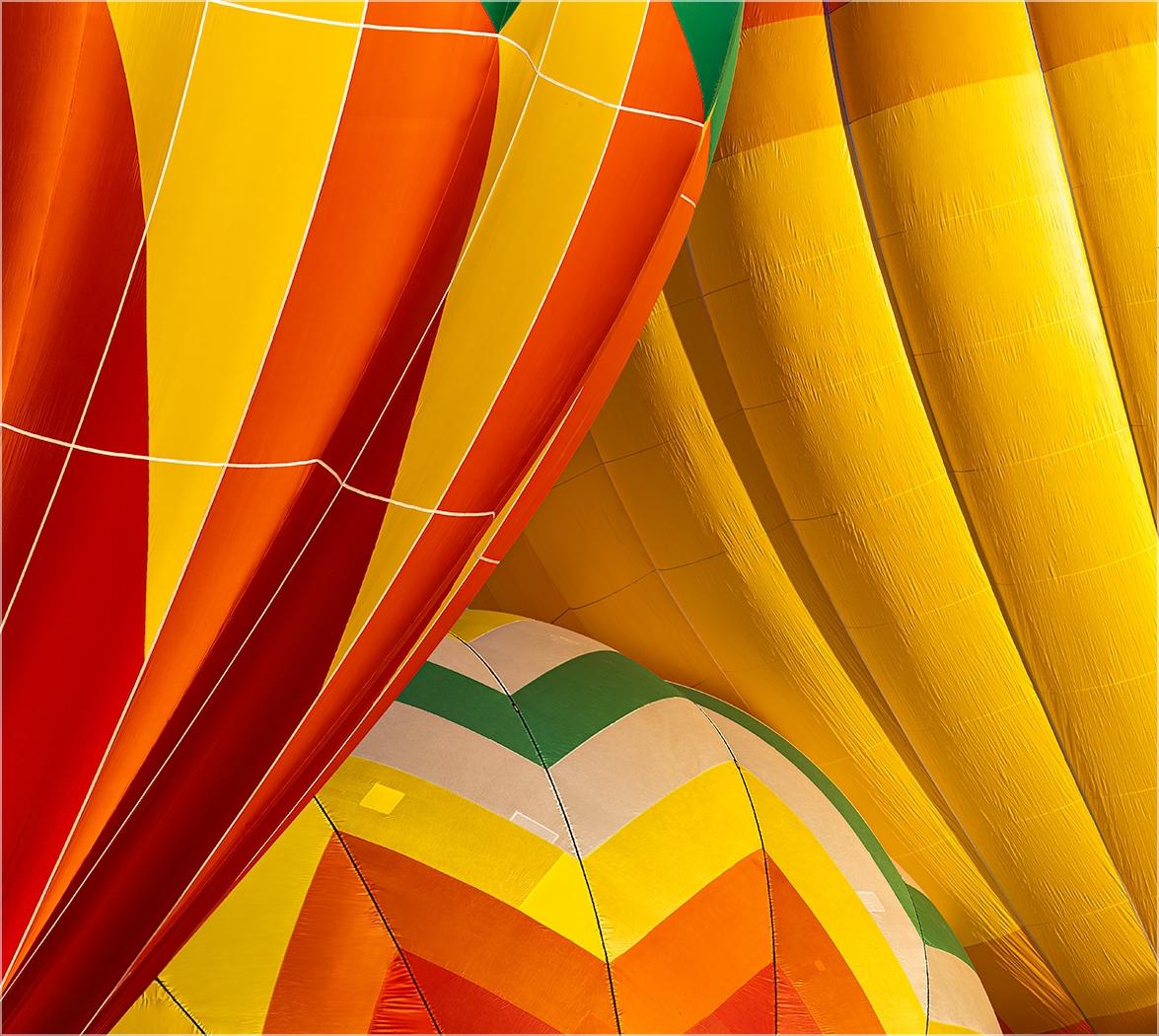 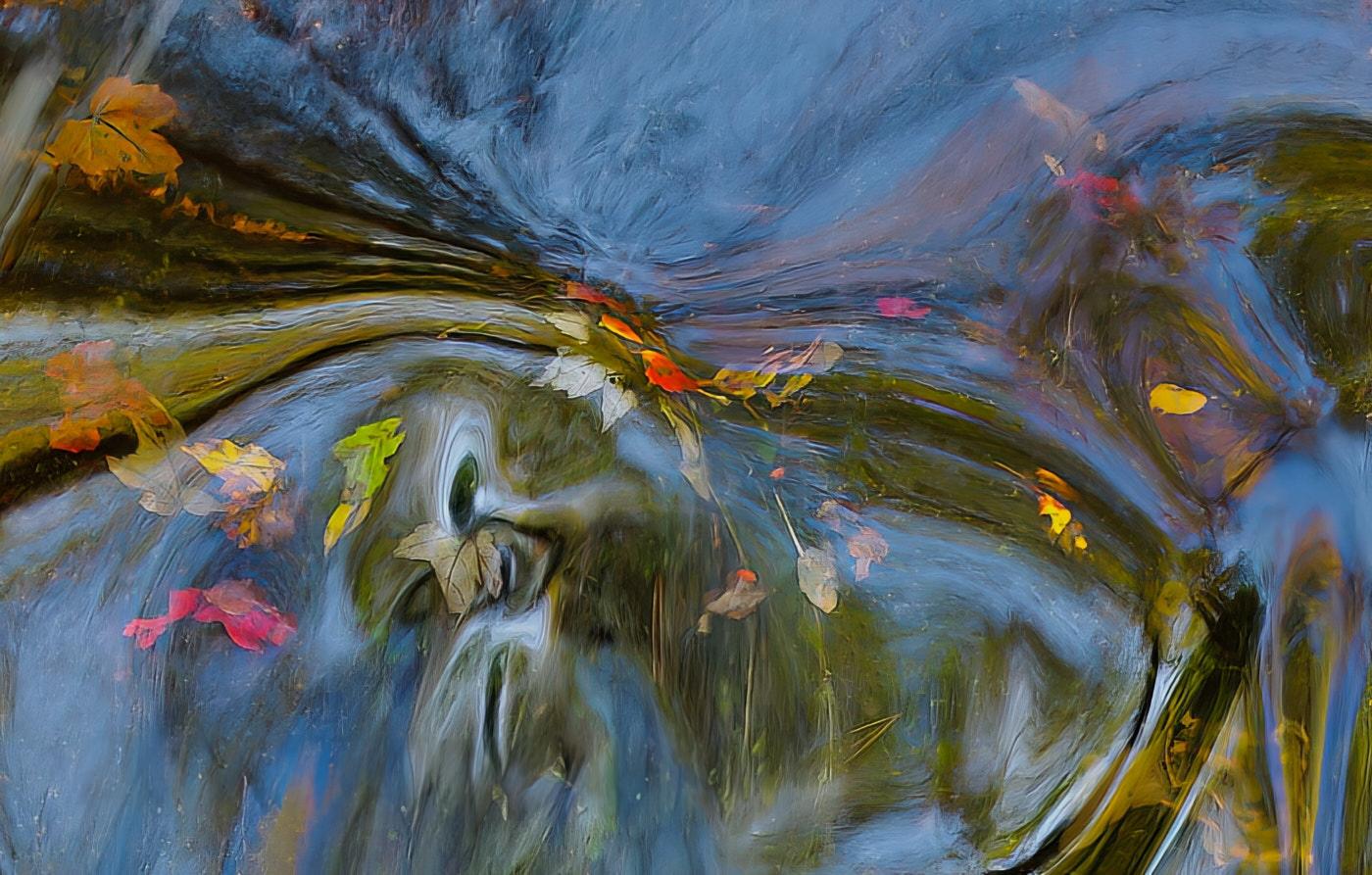 III-3A: Straight out of camera or created in post (John Gill, Charlene Gaboriault)
Allow: Time Lapse Multiple Exposure
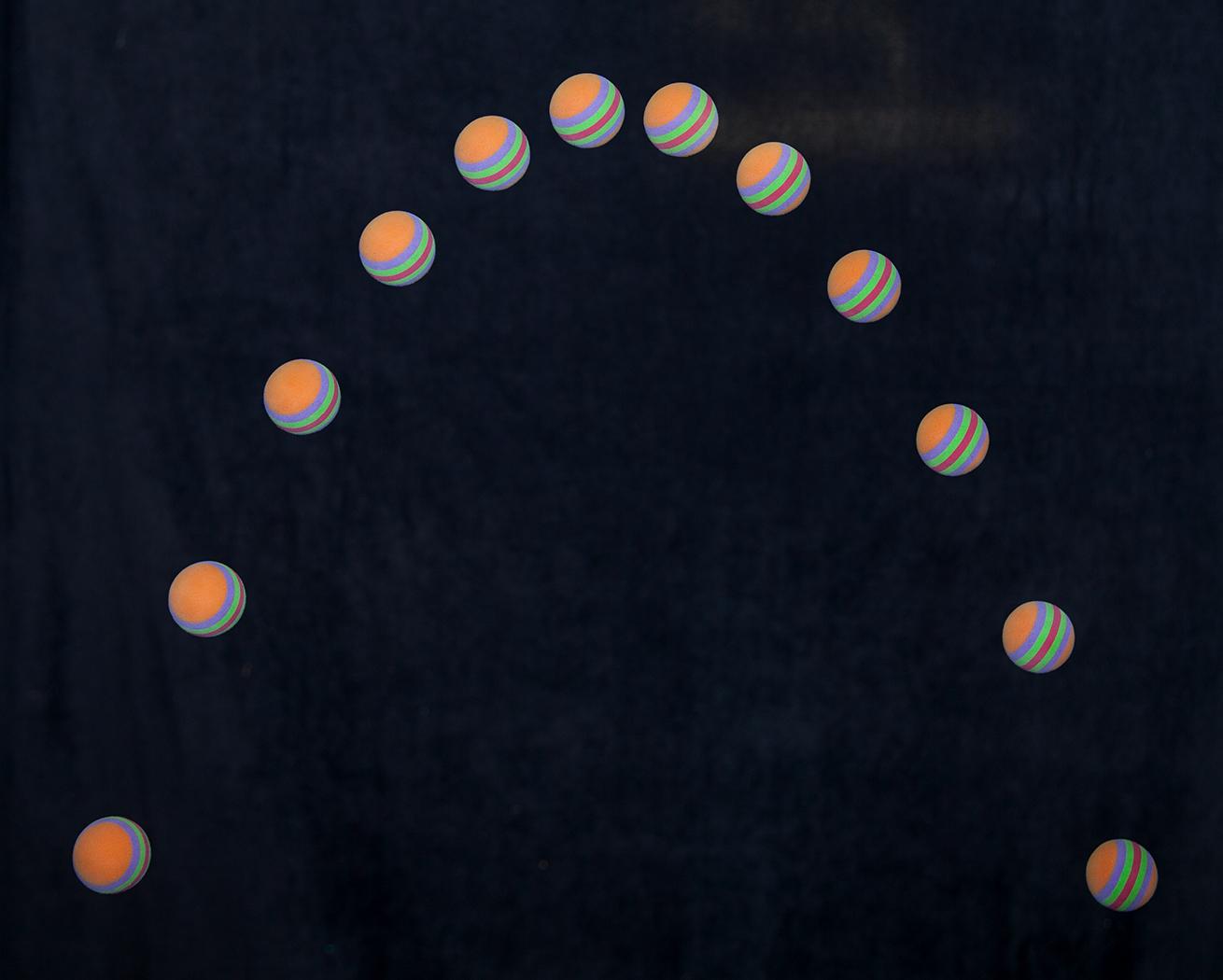 III-4A: An example created in camera, no post production required (Jim)
Allow: Time Lapse Multiple Exposure
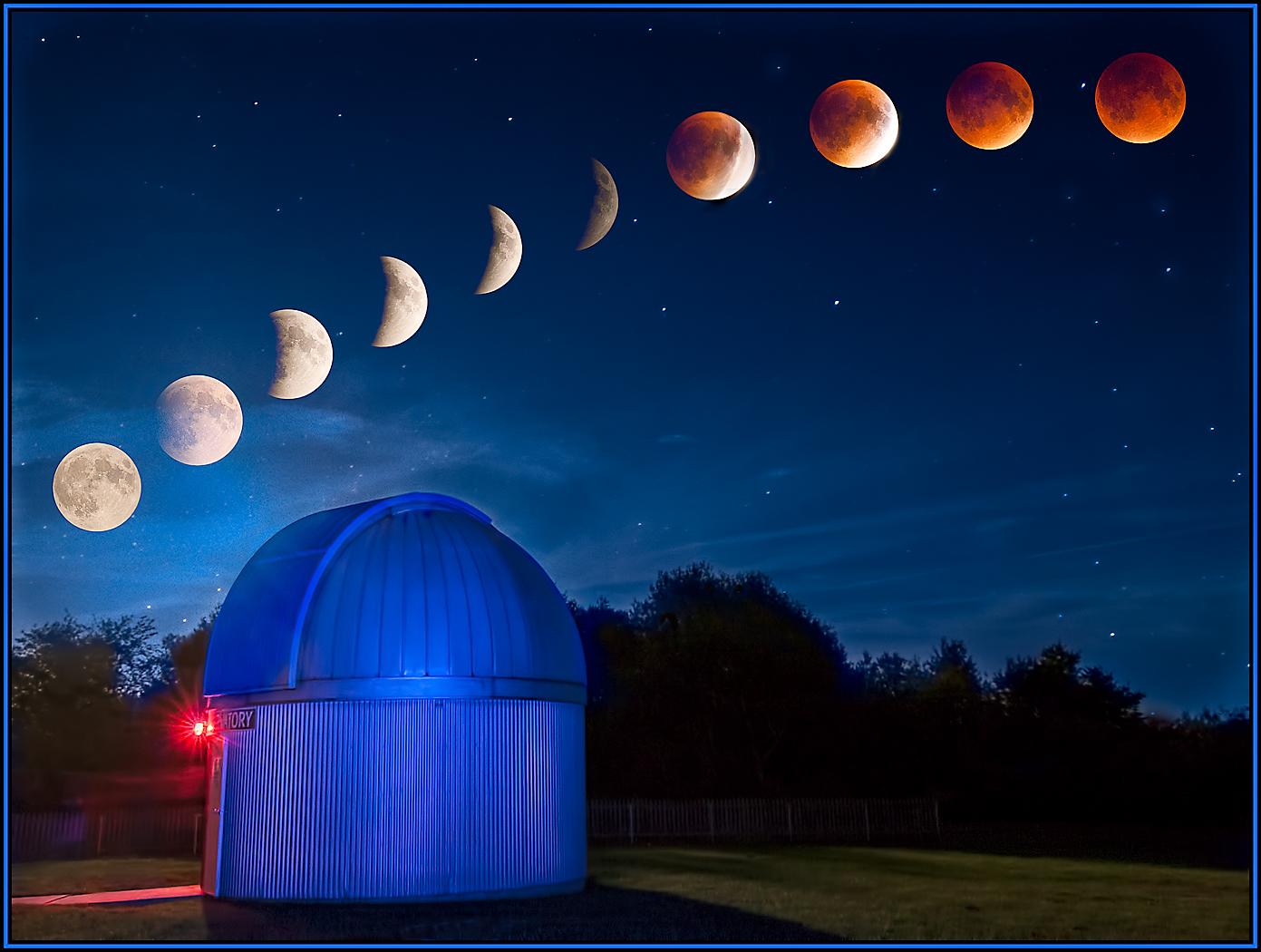 III-4B: Time lapse multiple exposure blended in post production (Cindy)
Allow: Light-Refracting Lens Attachments
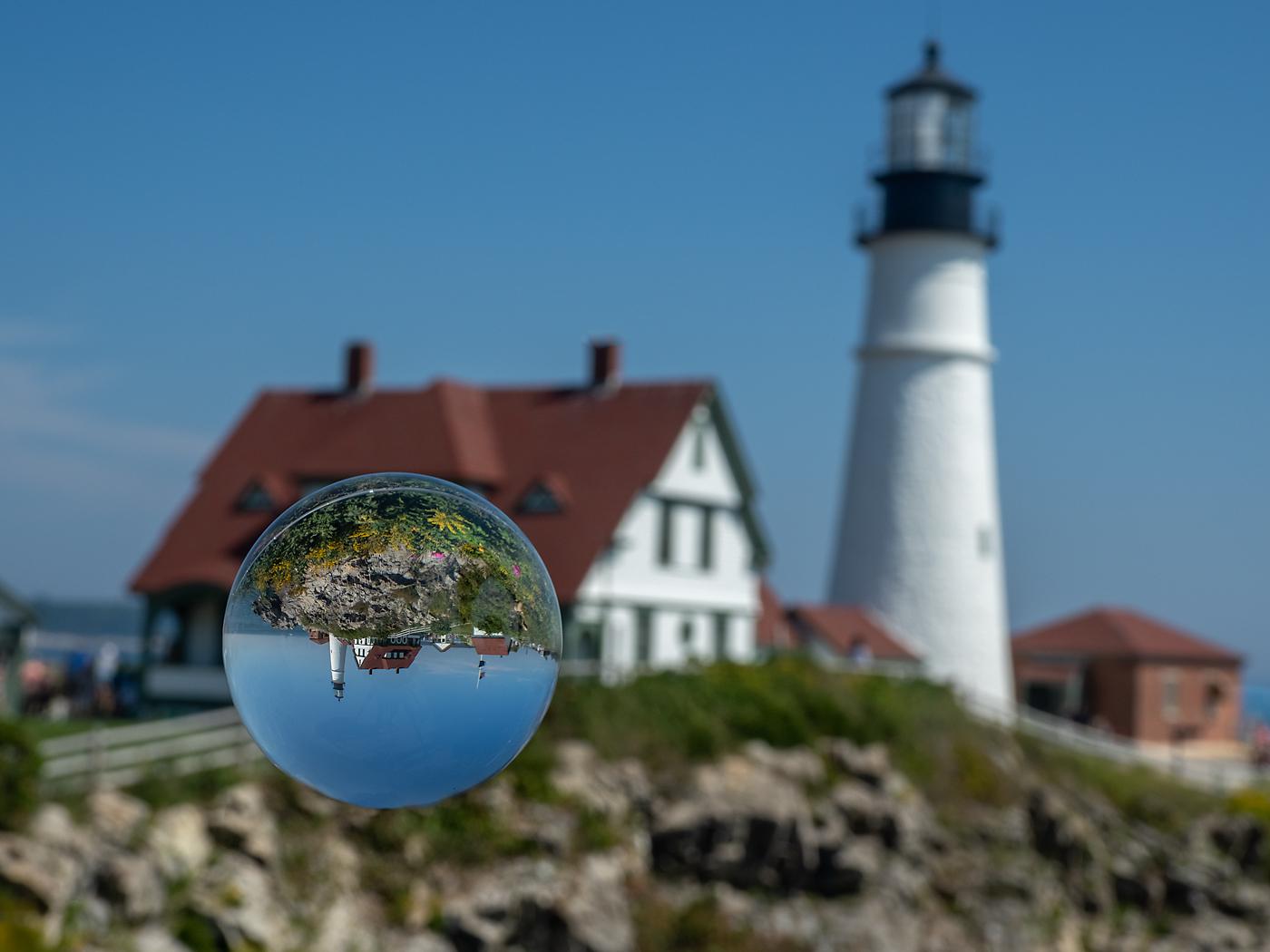 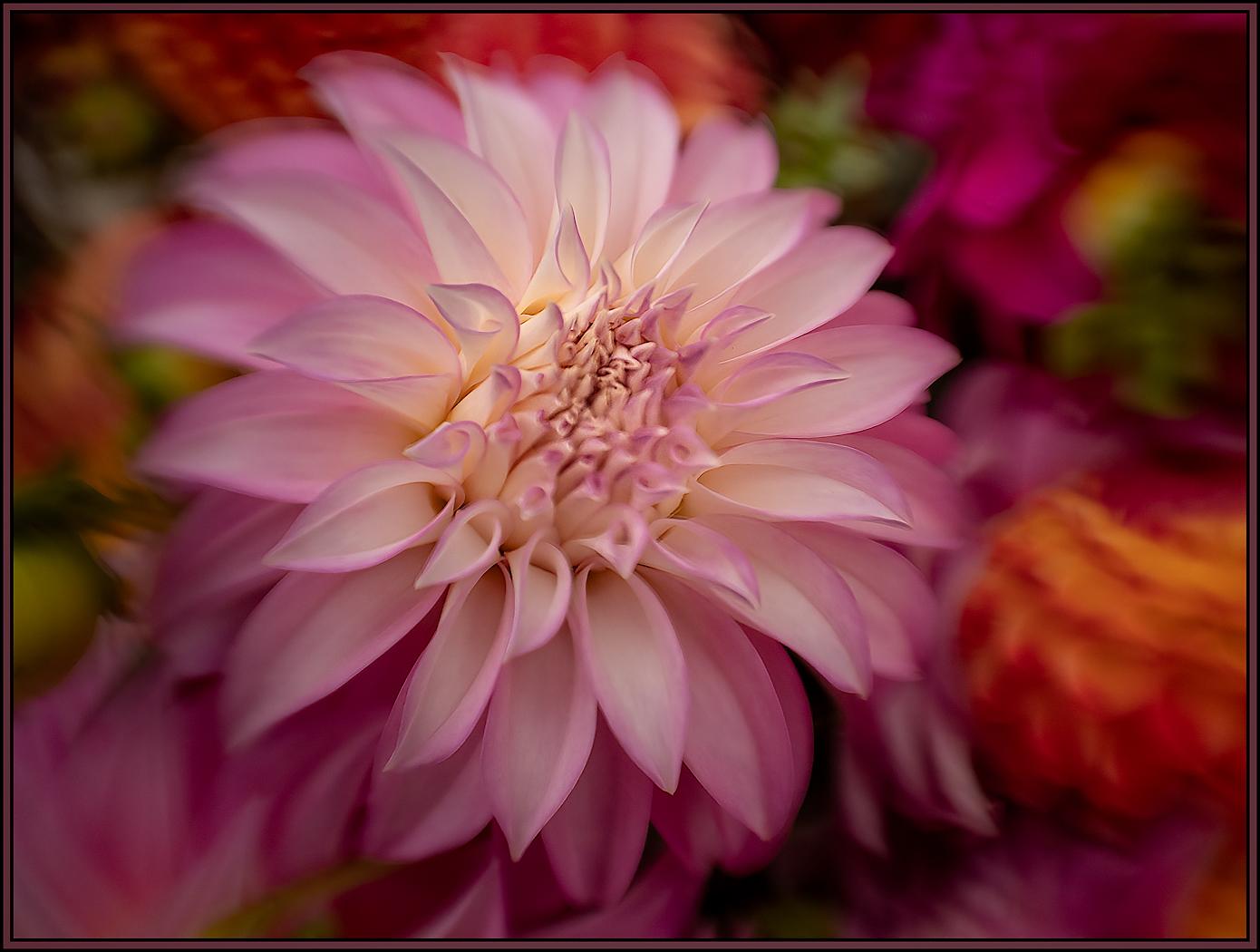 III-5A: Light Ball and Lensbaby examples (Cindy)
Allow: Textures IF They Are Created by the Maker
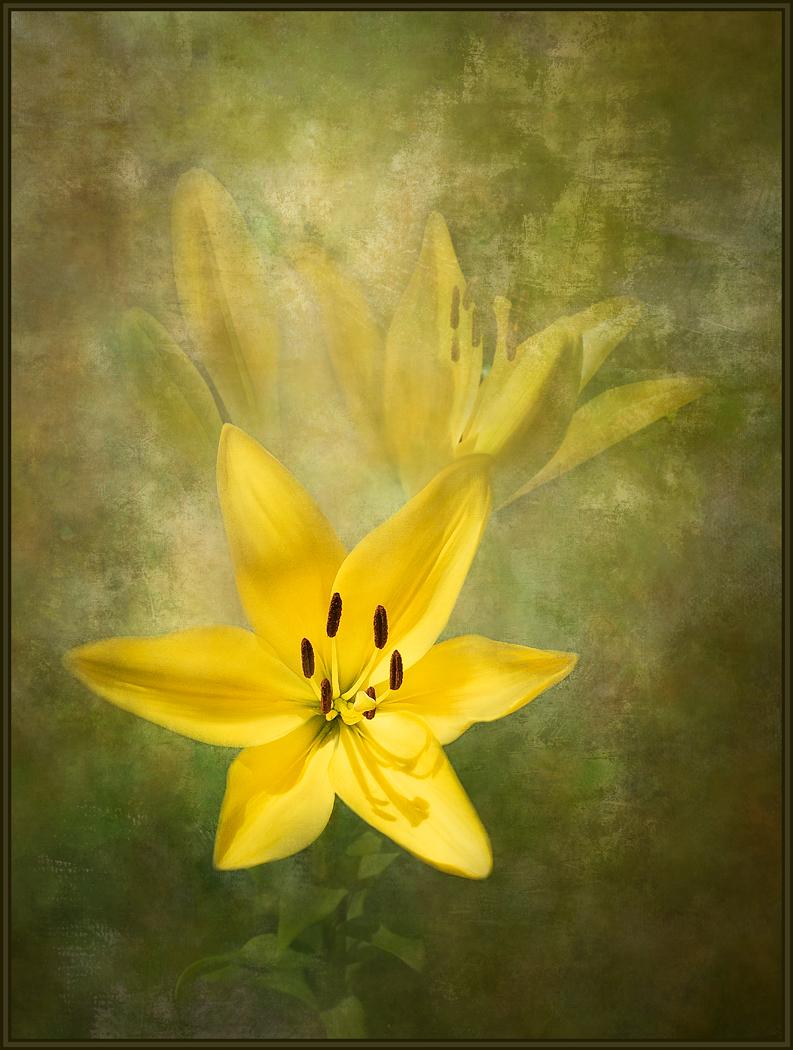 III-6A: Example of Textures Added to an Image (Cindy)
Allow: Painting Tools
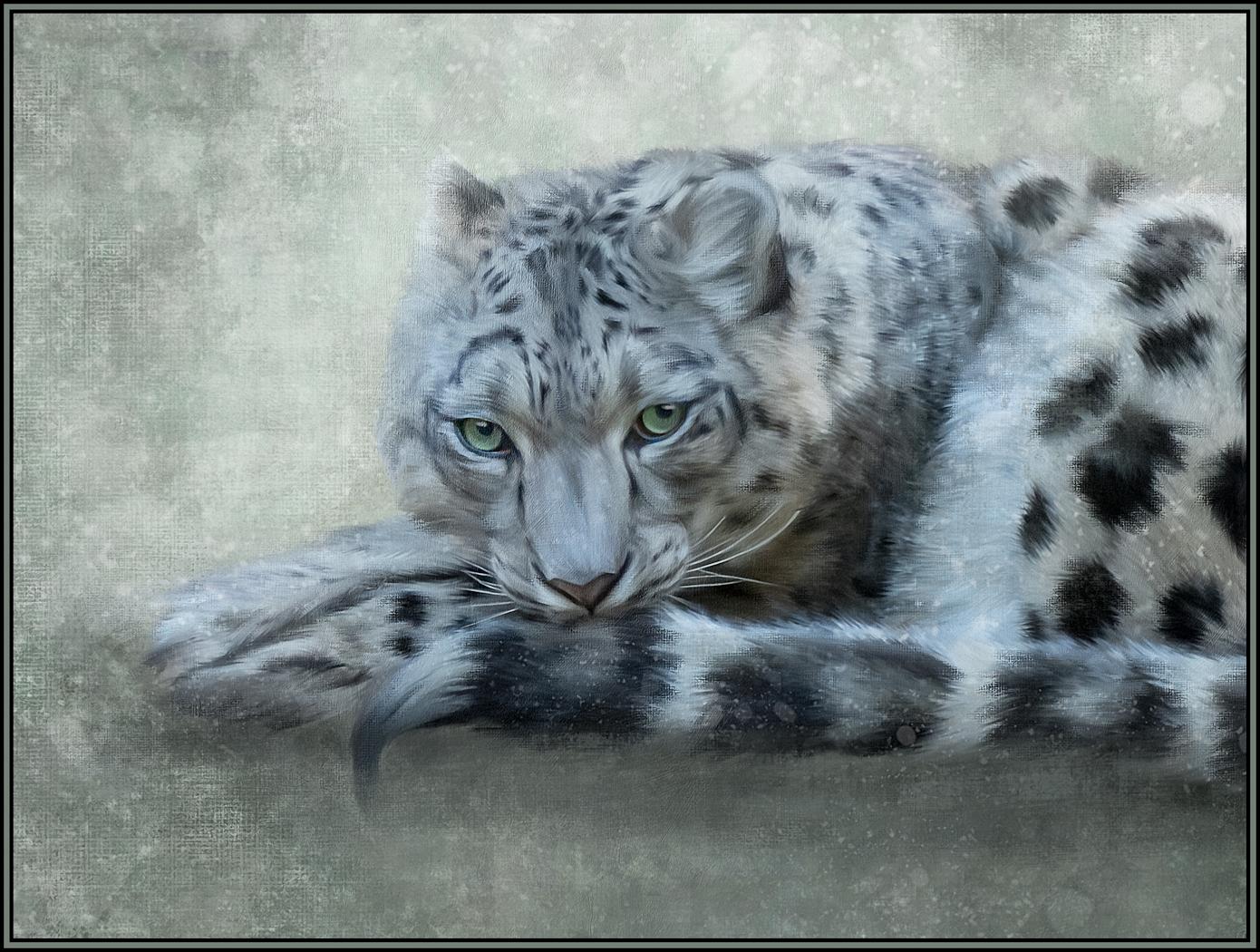 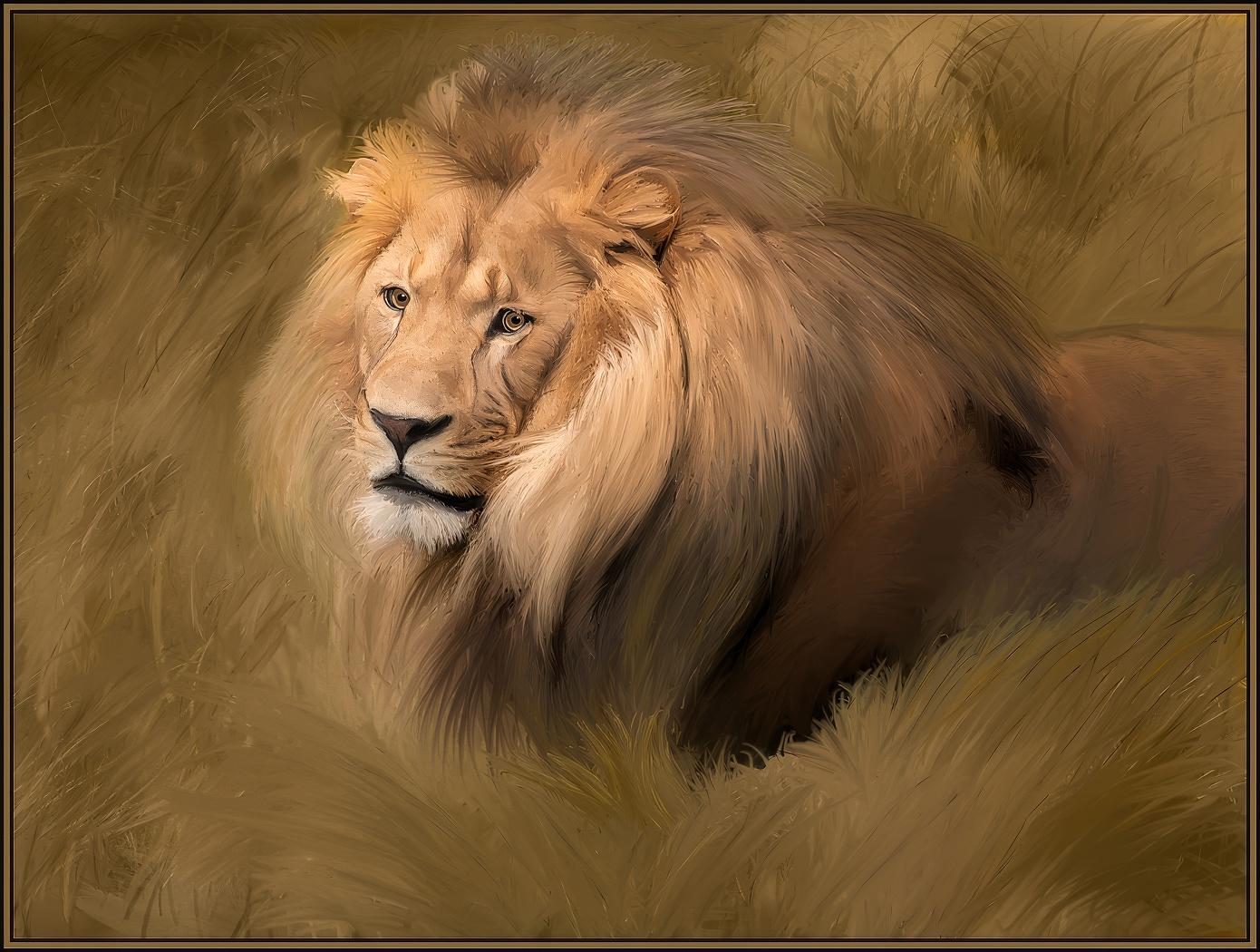 III-7A: Requires the maker to choose color, placement, style, etc. (Cindy)
Allow: Brushes From Any Source
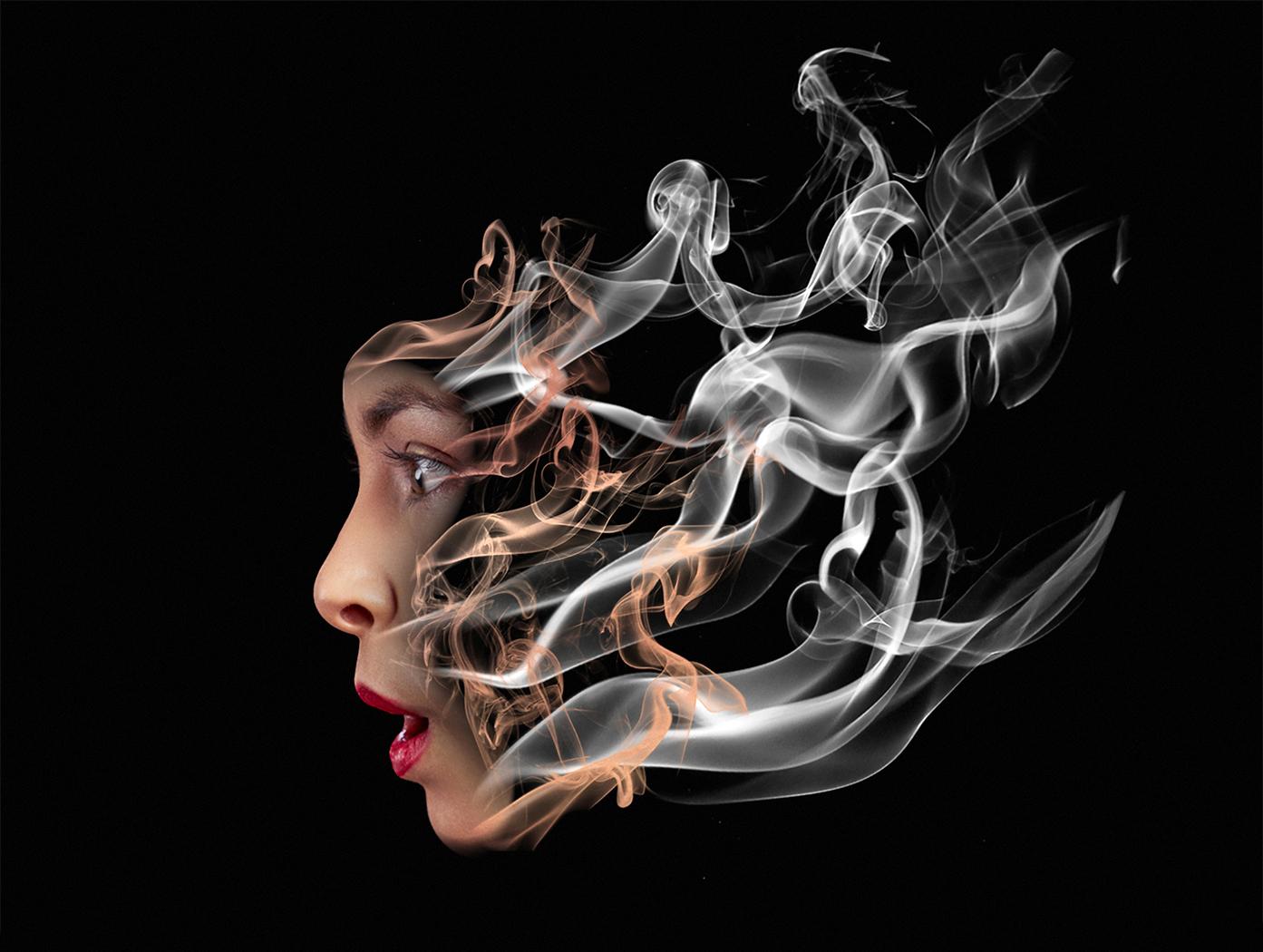 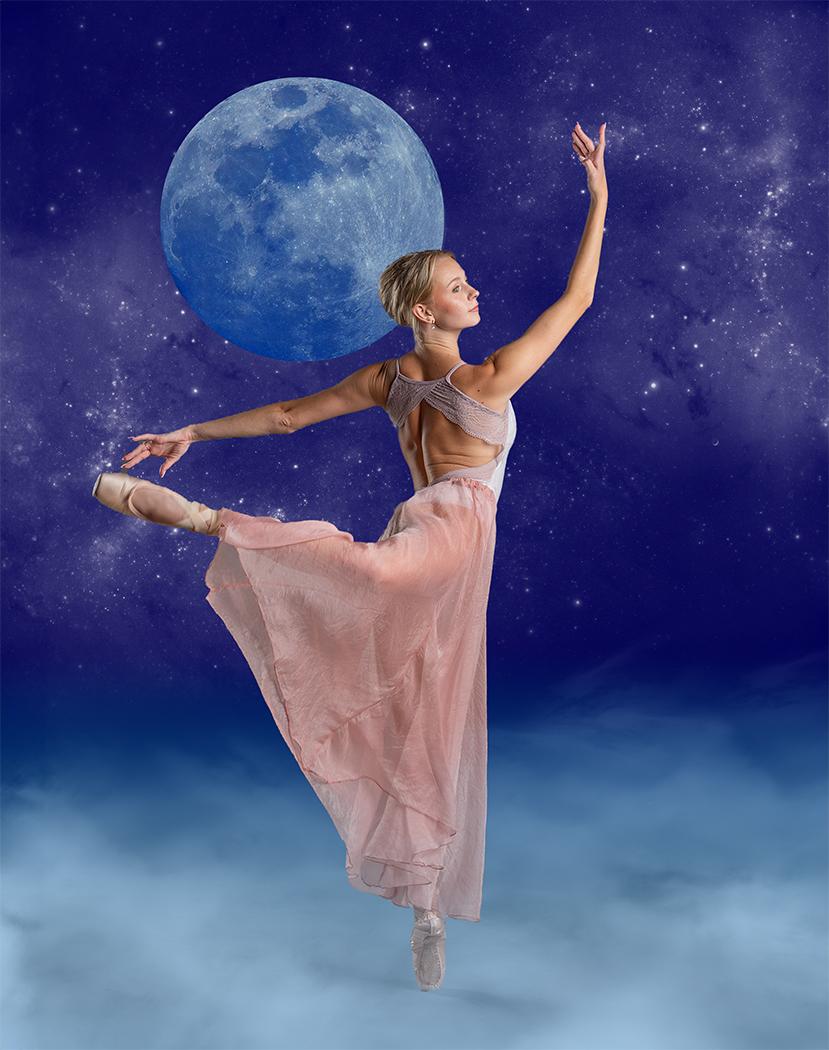 III-8A: Brushes require the maker to select style, color, position, lighting, etc. (Jim)
Allow: Composite Images…for Any Competition
To qualify for any competition a Composite Image must
Have all elements come from sources the maker created
Sky Replacement: be sky the maker has photographed
Generative Fill: fill using pixels from original image
Neural Filters: use only pixels from original image
Clip Art: come from images created by the maker
Textures: come from images created by the maker
Digital Frames: be created by the maker
Allow: Composite Images for AR Competition
For AR Competitions, Composites Images must also
no longer resemble something that our eyes andbrains are used to seeing
display a change in natural color, form, shape,and/or other elements of the image
be obvious to the viewer that these changes have occurred
Do Not Allow: Composites That Look Realistic
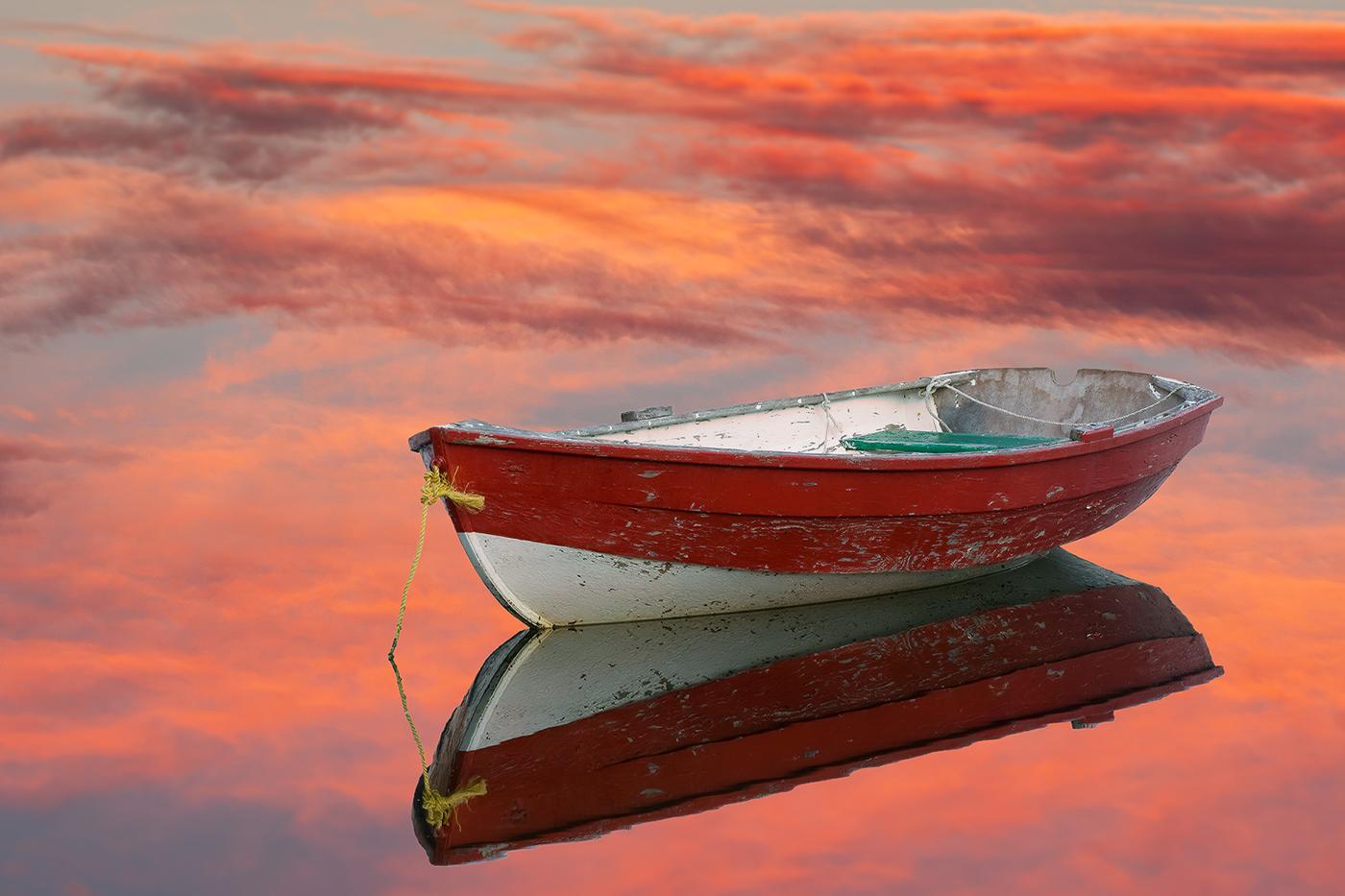 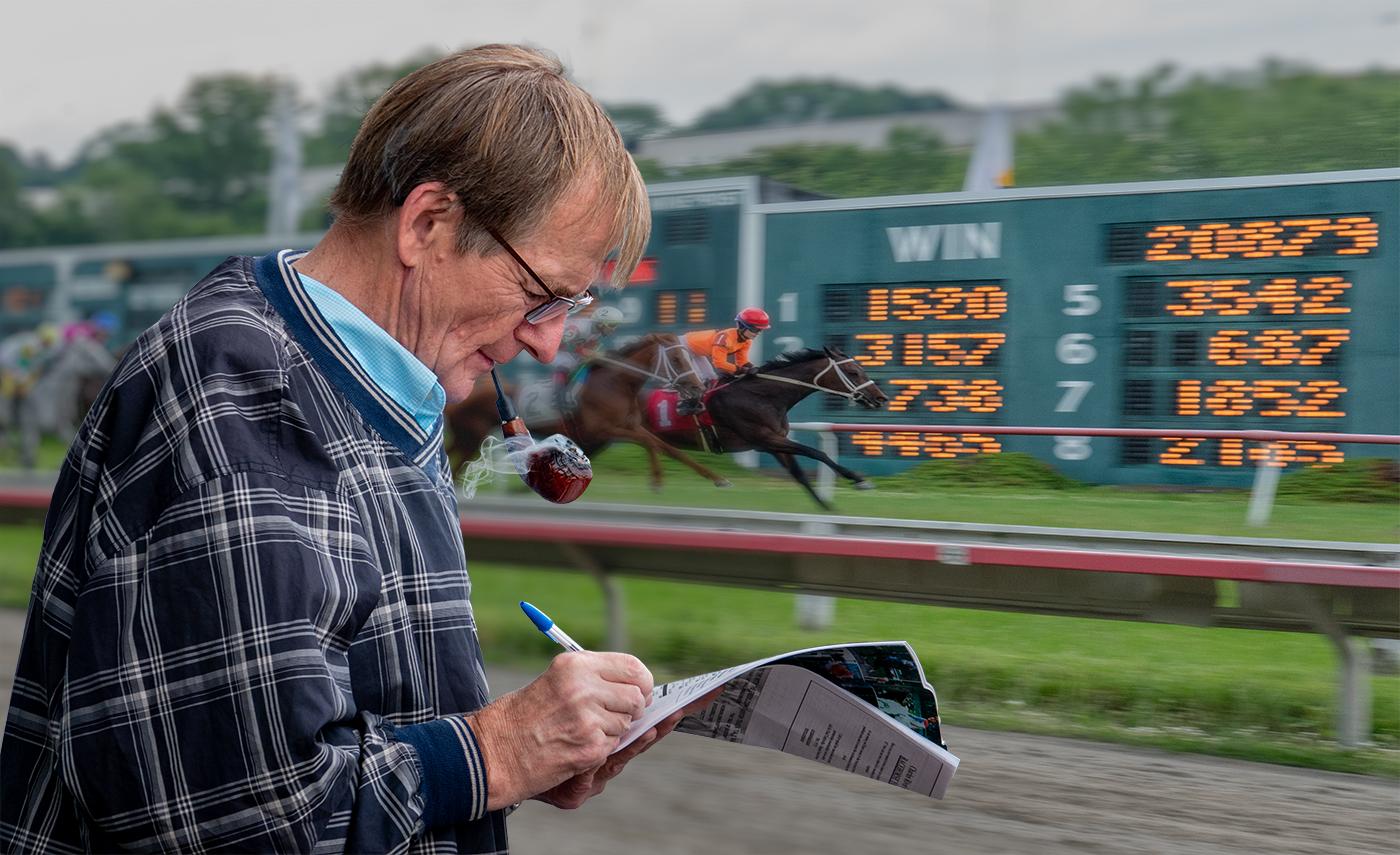 III-9Aa: Composites that look realistic should NOT be allowed (Jim, Rick Cloran)
But Do Allow: Composites With Obvious Alterations
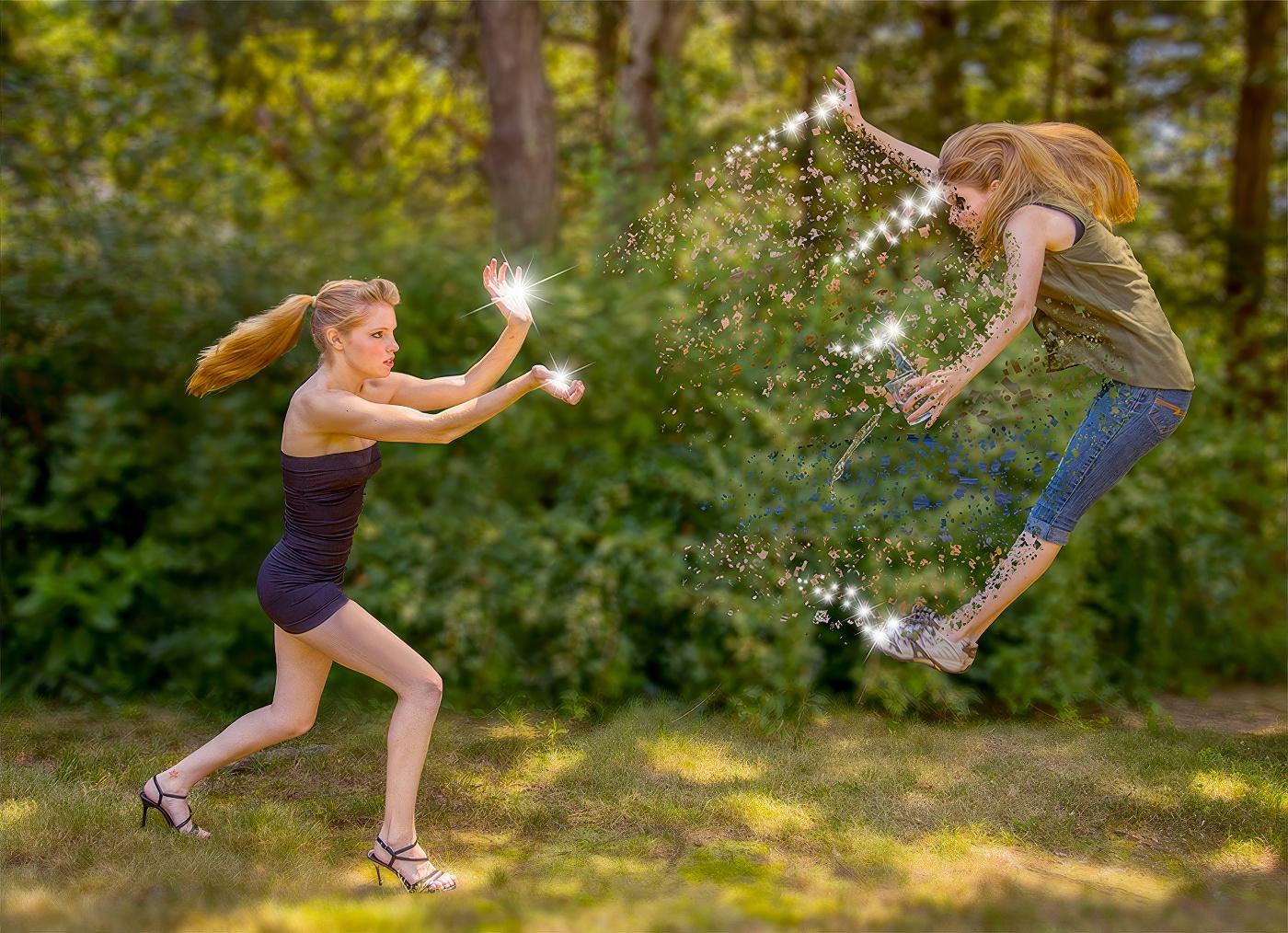 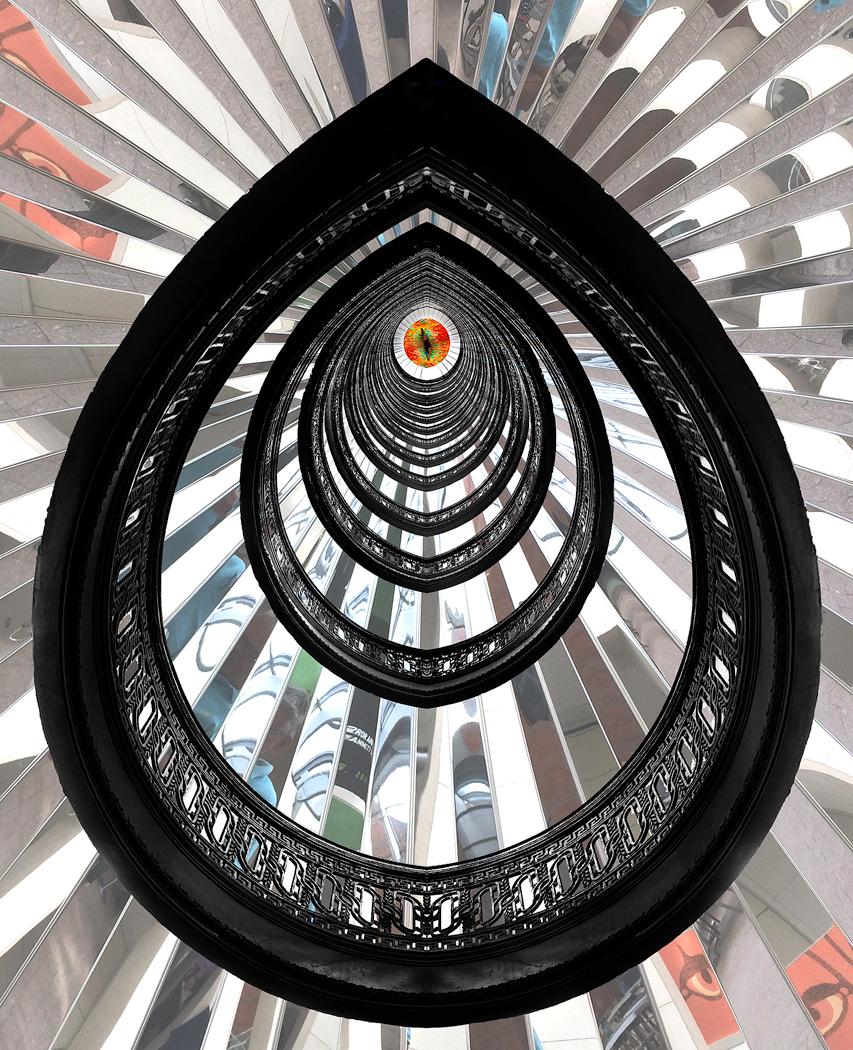 III-9Ab: AR Composites - change must be obvious to viewer (Jim, Rick)
Do Not Allow: Sky Replacement (by itself)
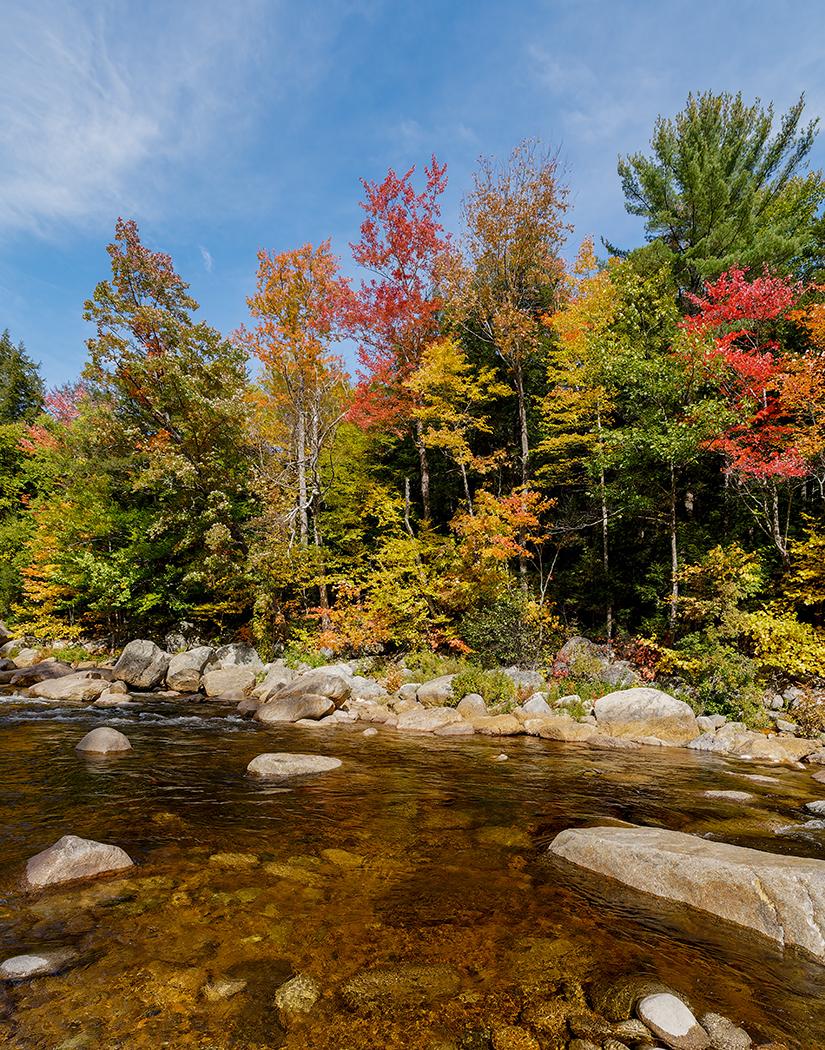 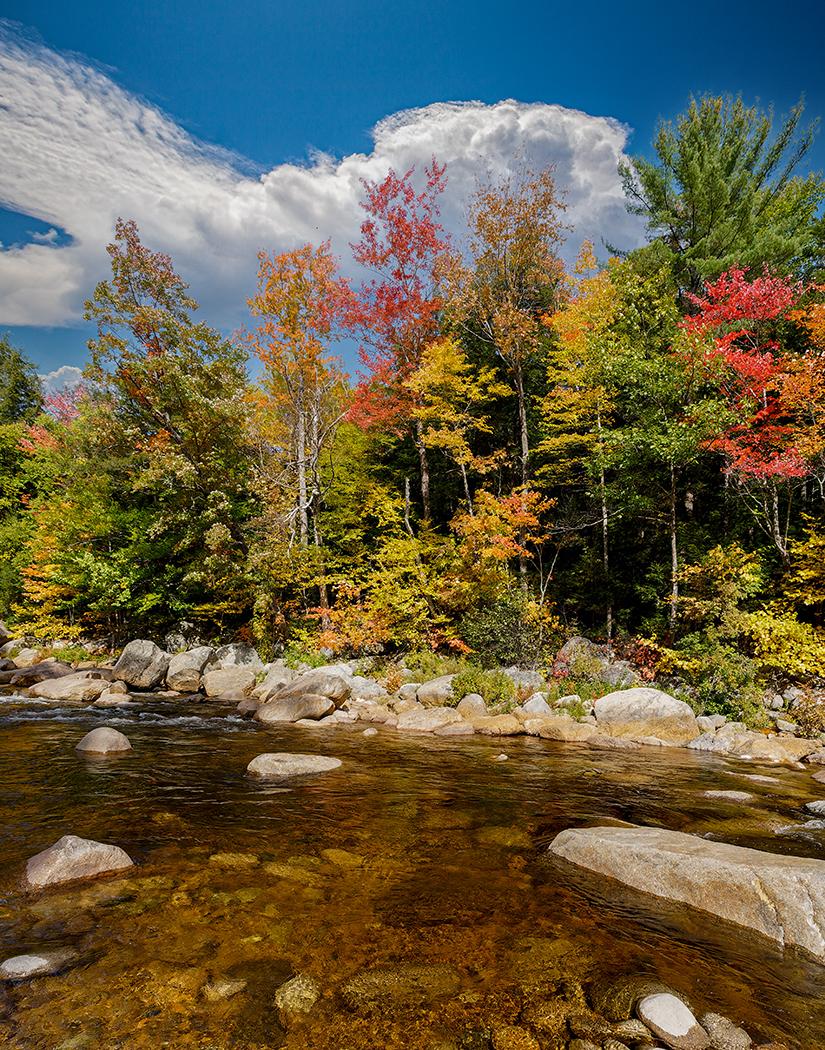 IV-2A&B: Most sky replacements look realistic (Jim)
But Do Allow: Sky Replacement as part of AR image
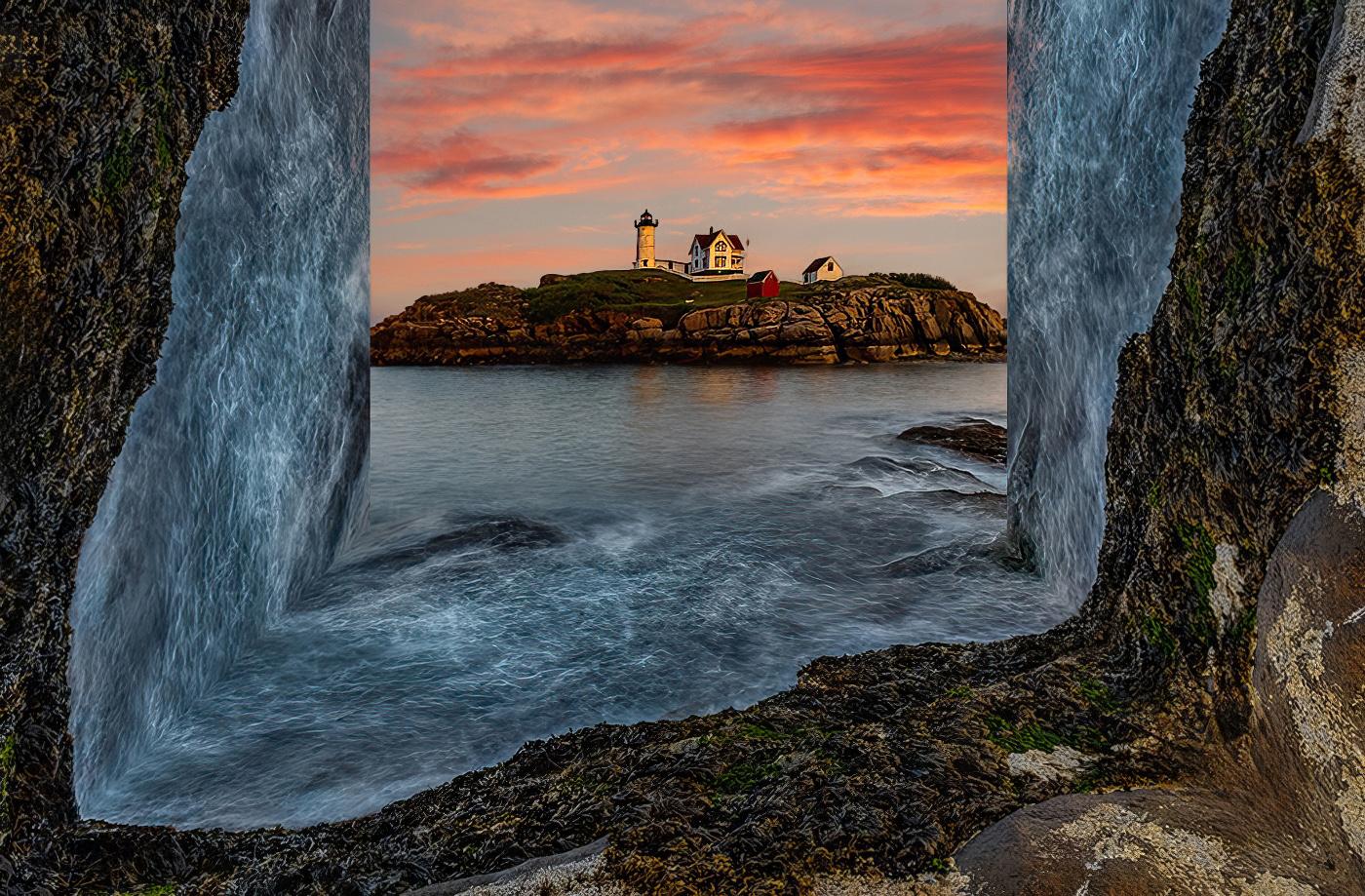 IV-2b: The sky has been replaced in this AR Image (Rick)
But Do Allow: Sky Replacement as part of AR image
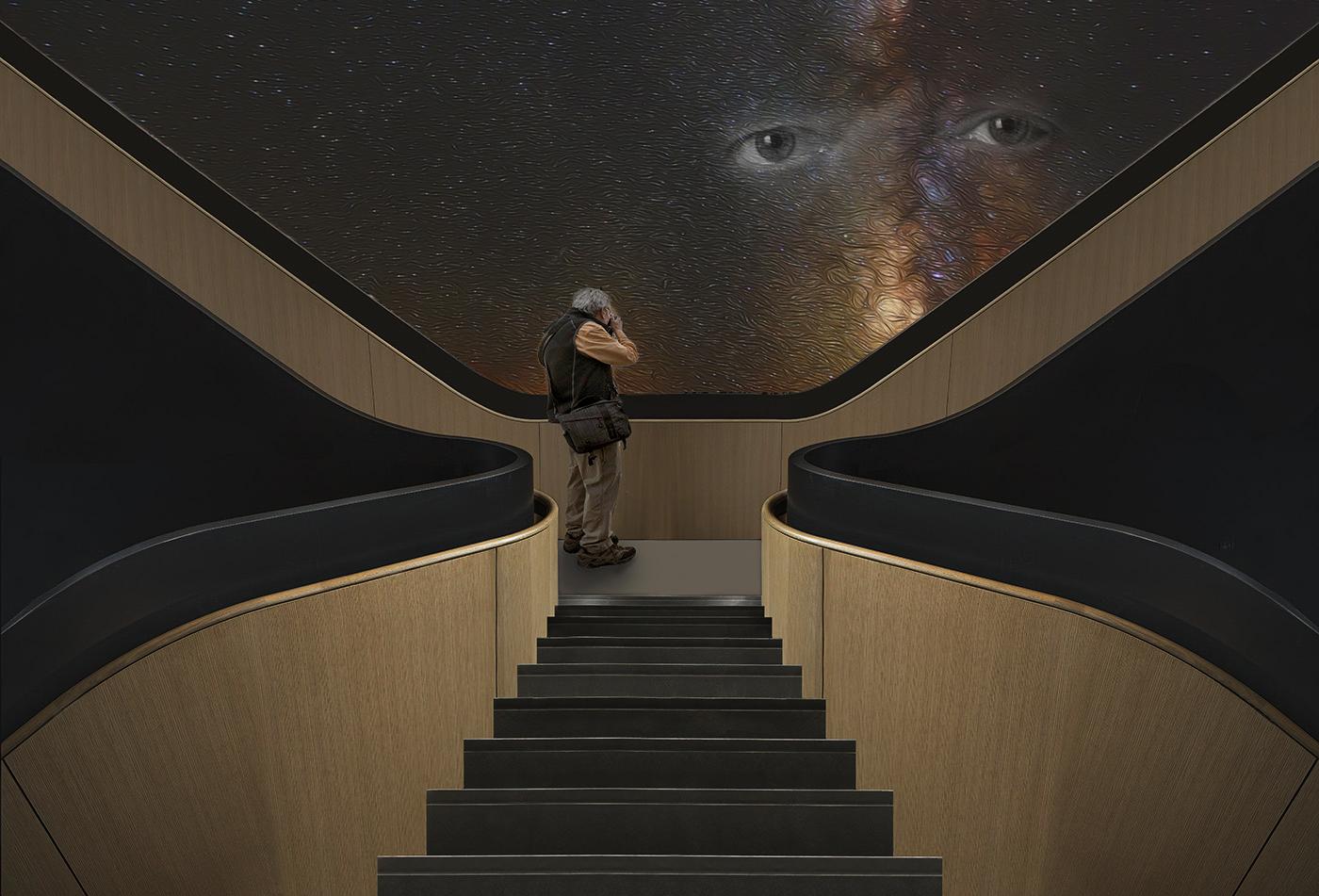 IV-2c: Sky Replacement actually makes this an AR image (Ken Jordan, Frank Forward)
Do Not Allow: Generative Fill Adding Outsourced Elements
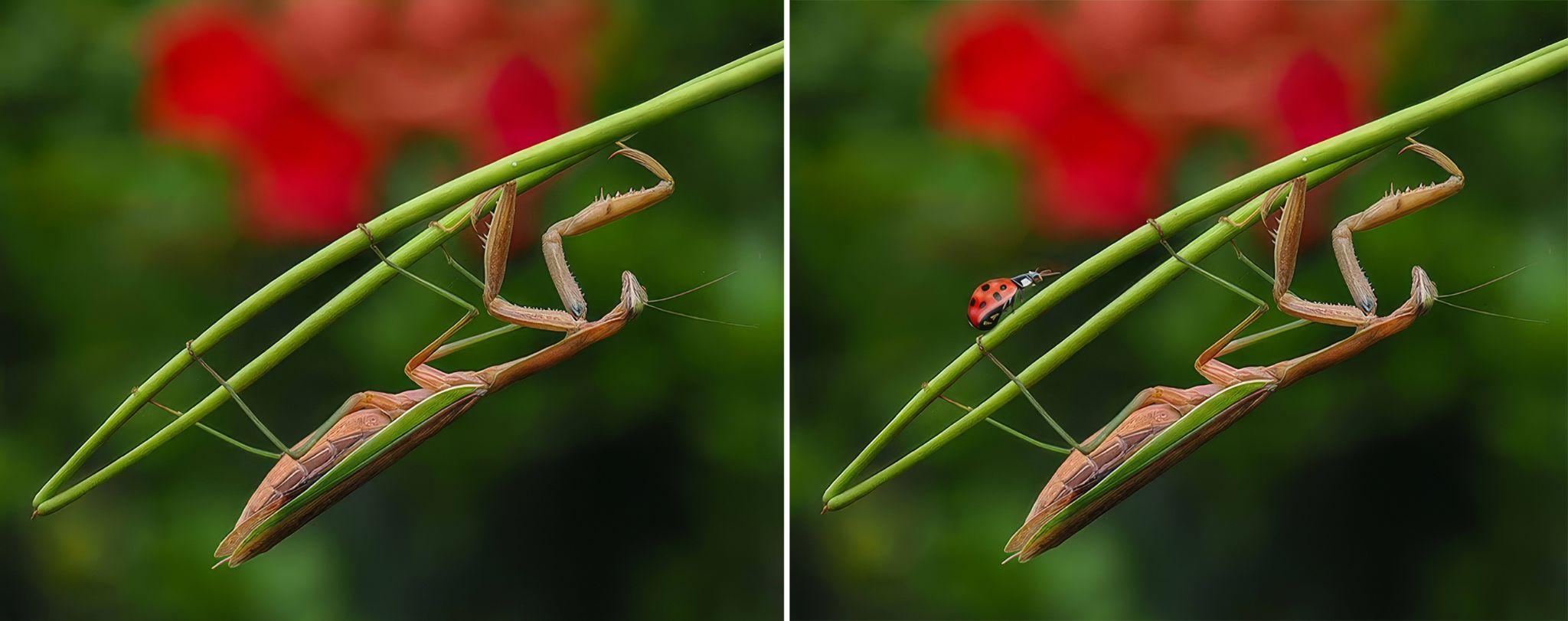 III-9Da&b: Added the Lady Bug…not using pixels from original image (Lisa)Also…are these Altered Reality images?
But Do Allow: Generative Fill Using Pixels From Image
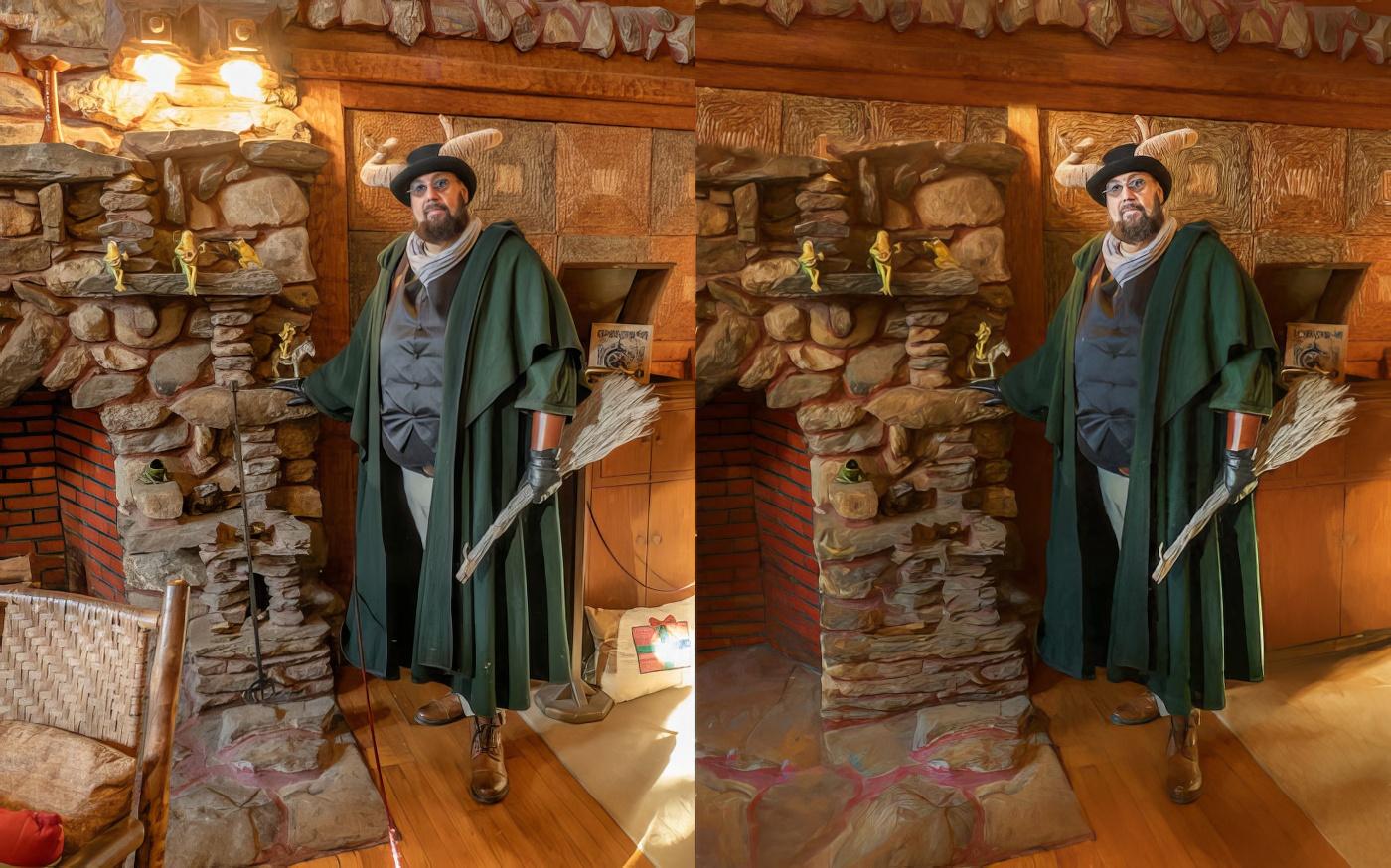 III-9Db: Pixels from original image removed distractions (Lisa)And…are these Altered Reality images?
Do Not Allow: Neural Filters Adding Outsourced Elements
Similar to Generative Fill, Neural Filters can use pixels from your own image, or pixels sourced from images from third parties
In order to be eligible ANY competition, Neural Filters must use ONLY pixels that originate from the original image
Much of the time, a viewer can’t tell if a Neural Filter used outsourced pixels
Just as in Nature, Photojournalism, etc. we must rely on the integrity of the maker to be truthful
Software companies are working on a way to indicate if outsourced images have been added to an image
Do Not Allow: Neural Filters That Add Outsourced Elements
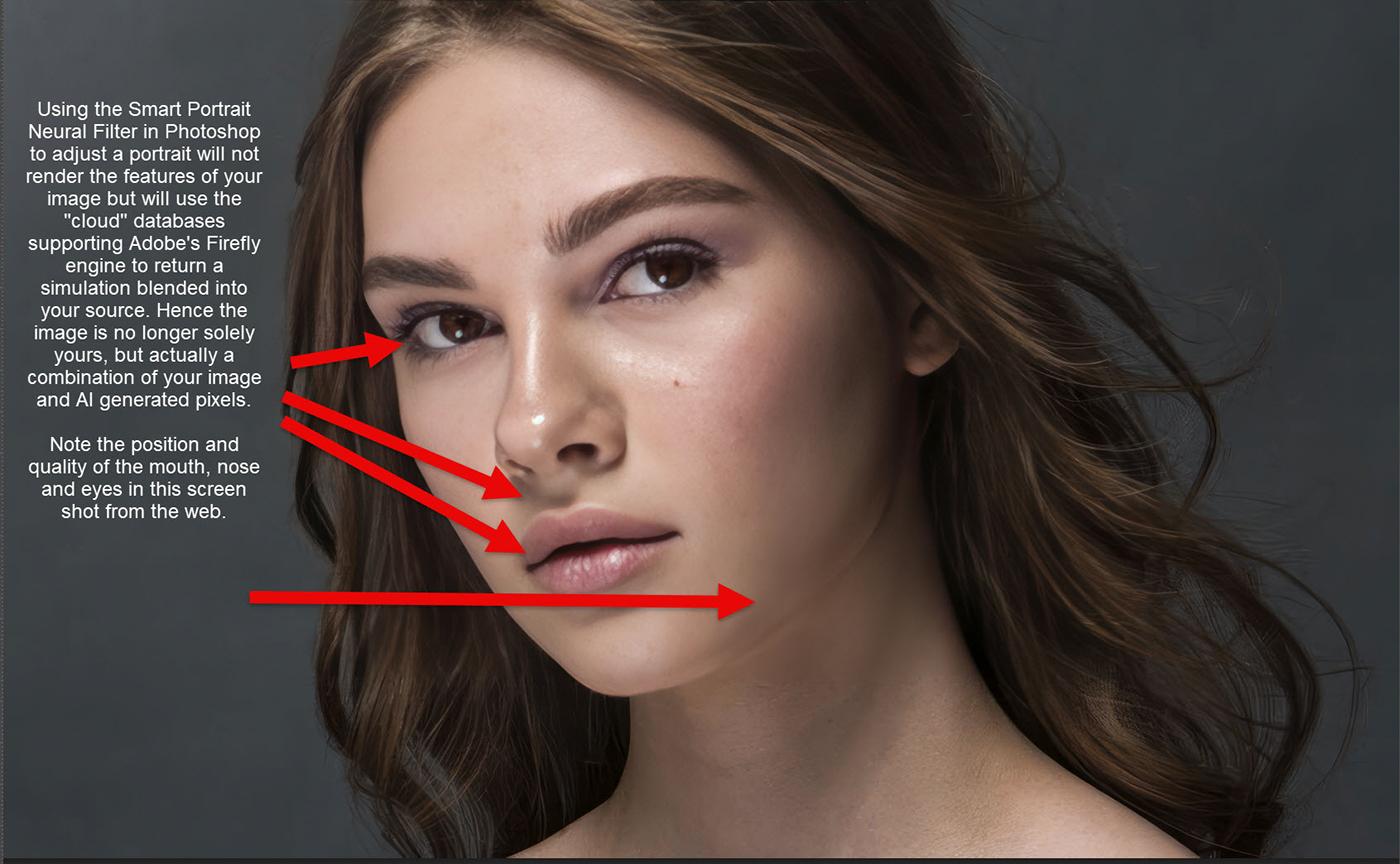 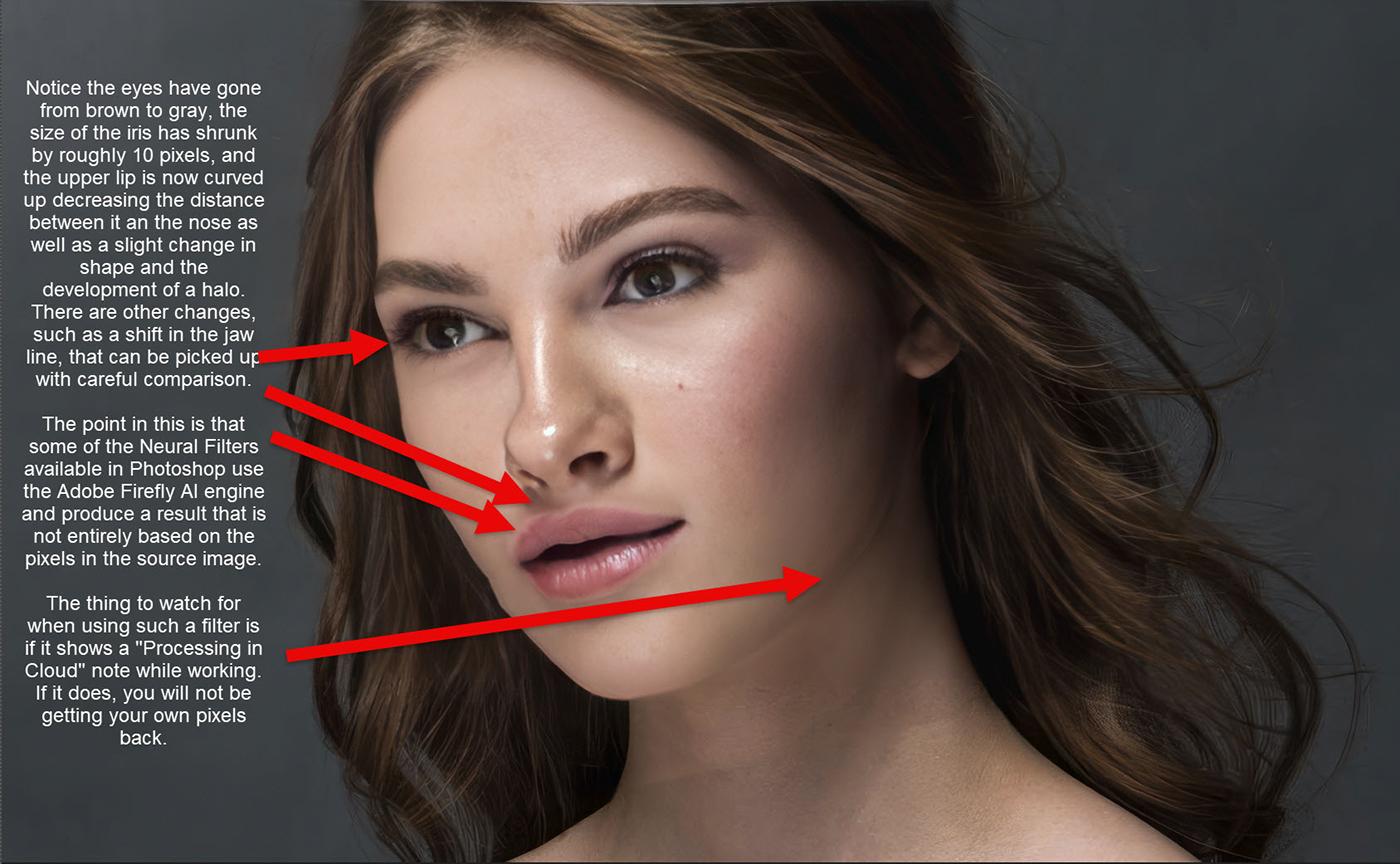 III-9Db: Neural Filters can add pixels from third party sources (Rick)
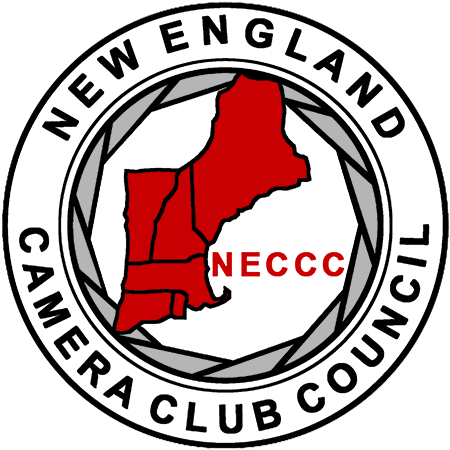 Part Three: Suggestions ForTools and Techniques NOT to Allow
Do Not Allow: Focus Stacking (by itself)
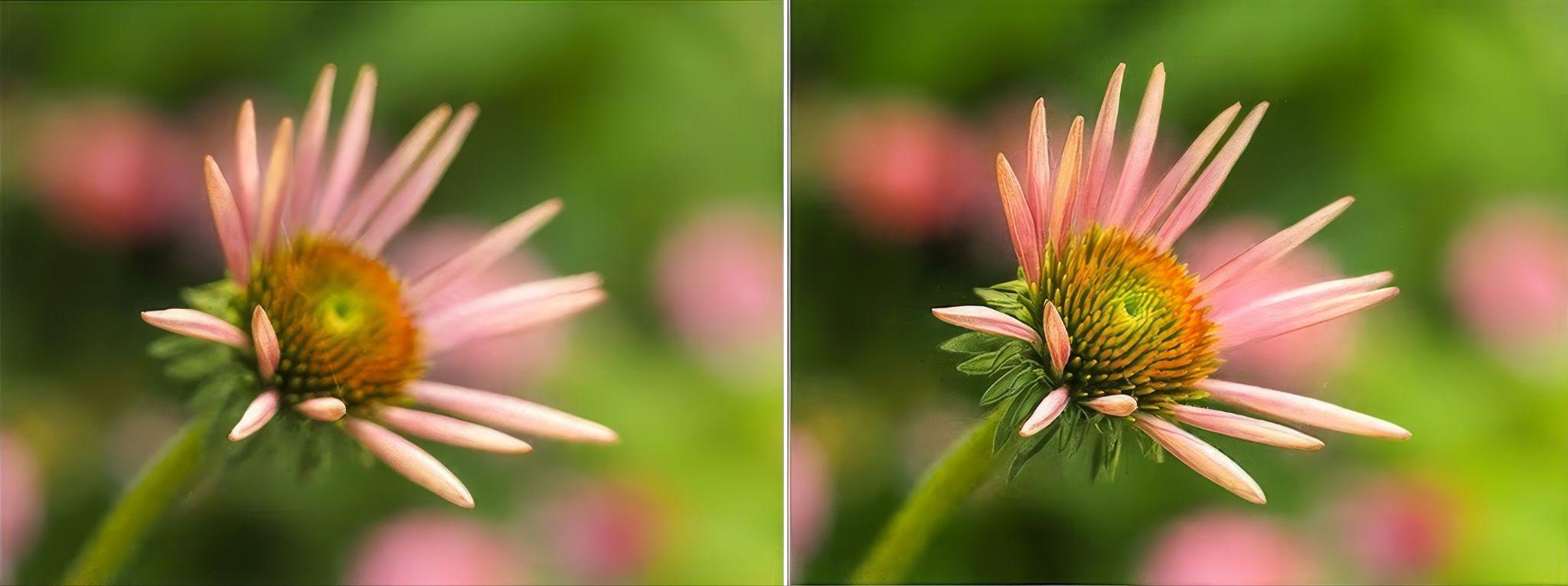 IV-1: But, focus stacking could be PART of an AR image (Lisa)
Do Not Allow: Clip Art From Third Party Source
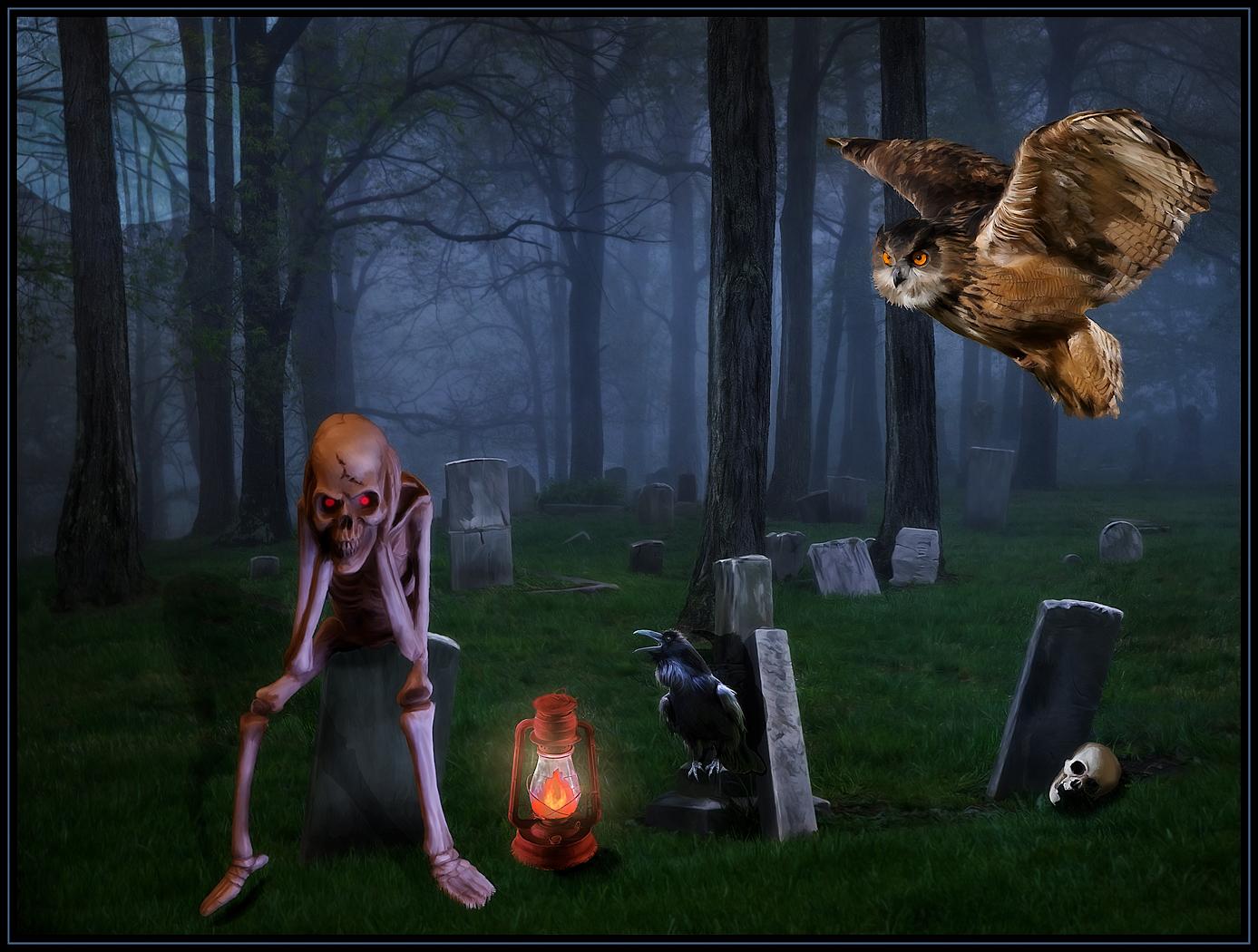 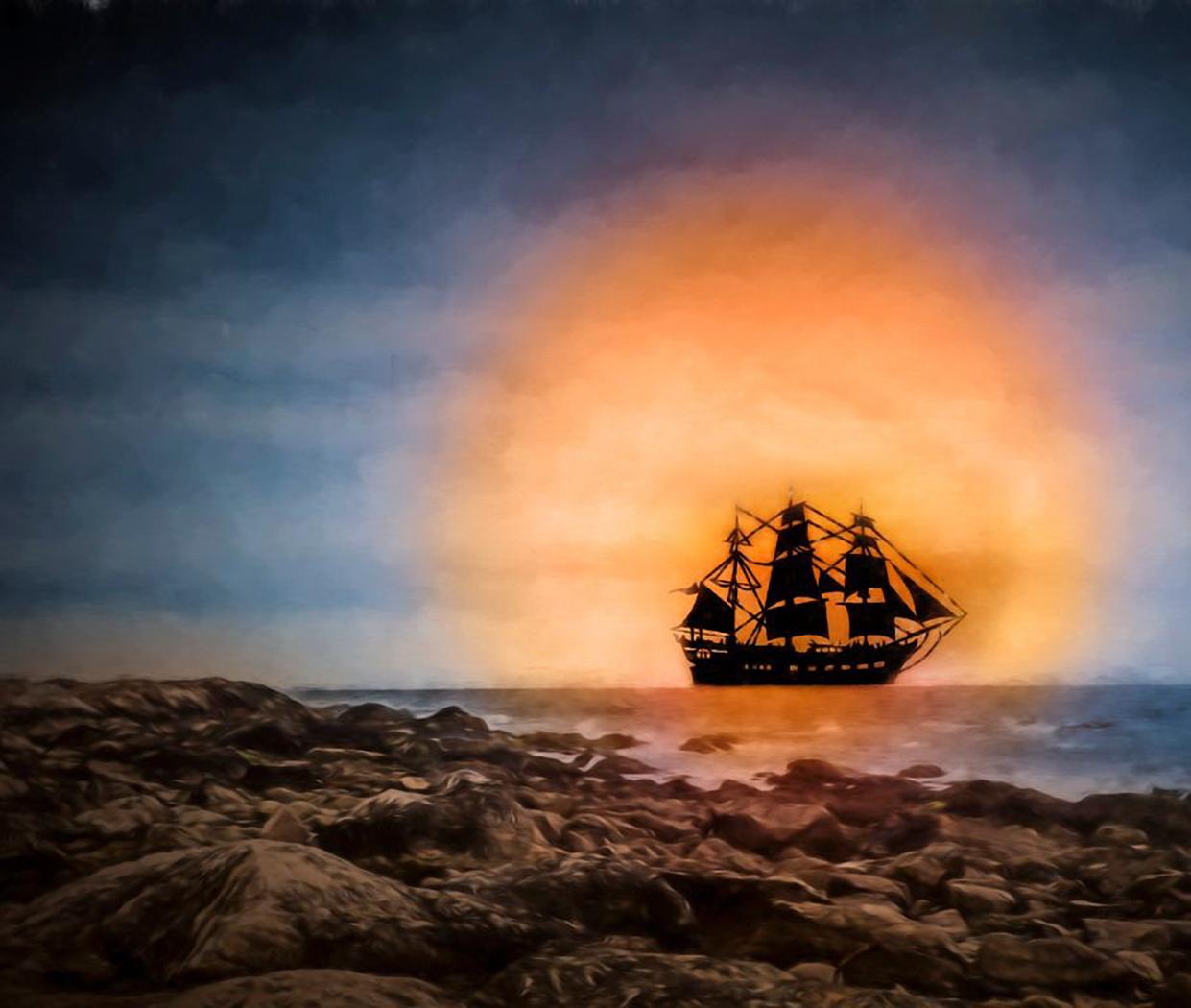 IV-2: Must be created by the maker (Cindy), not sourced from third party (Lisa)
Do Not Allow: Textures Sourced From Any Third Party
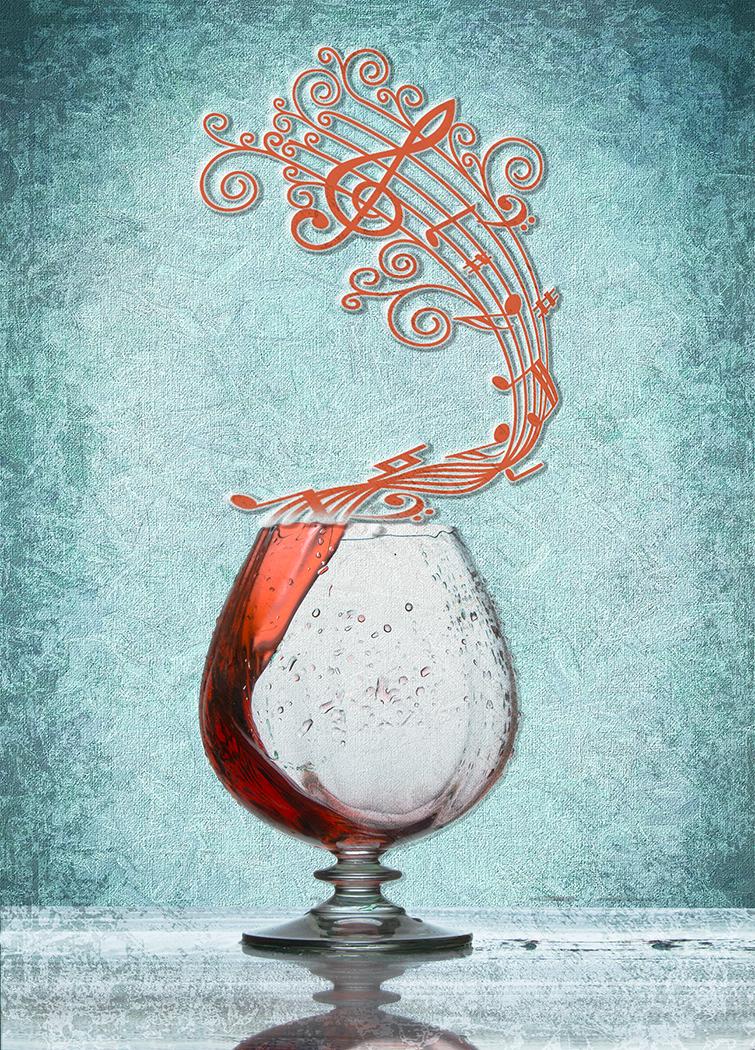 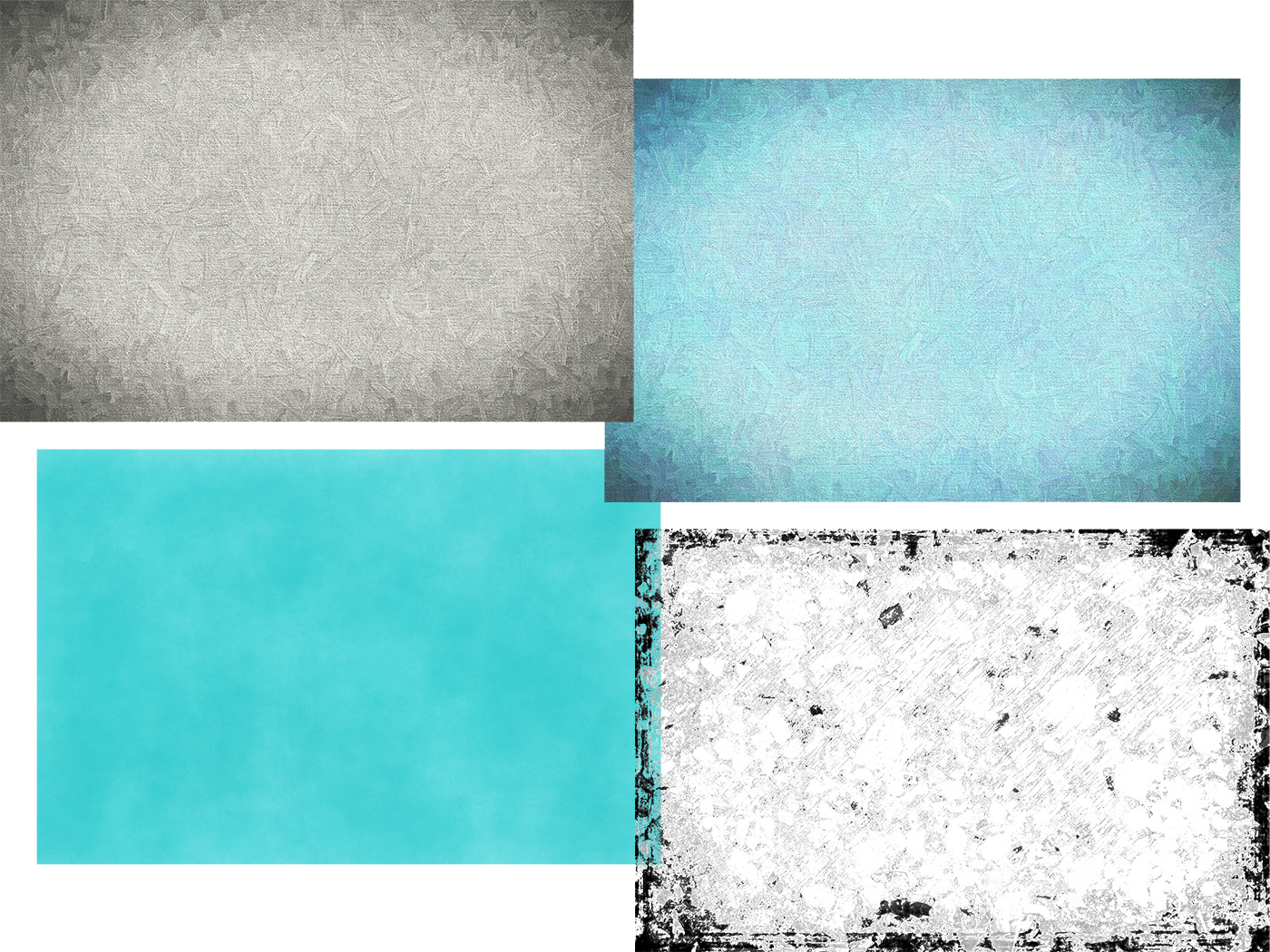 IV-3: Textures need to be created by the maker (Hazel Meredith)
Do Not Allow: Star Trails Image (by Itself)
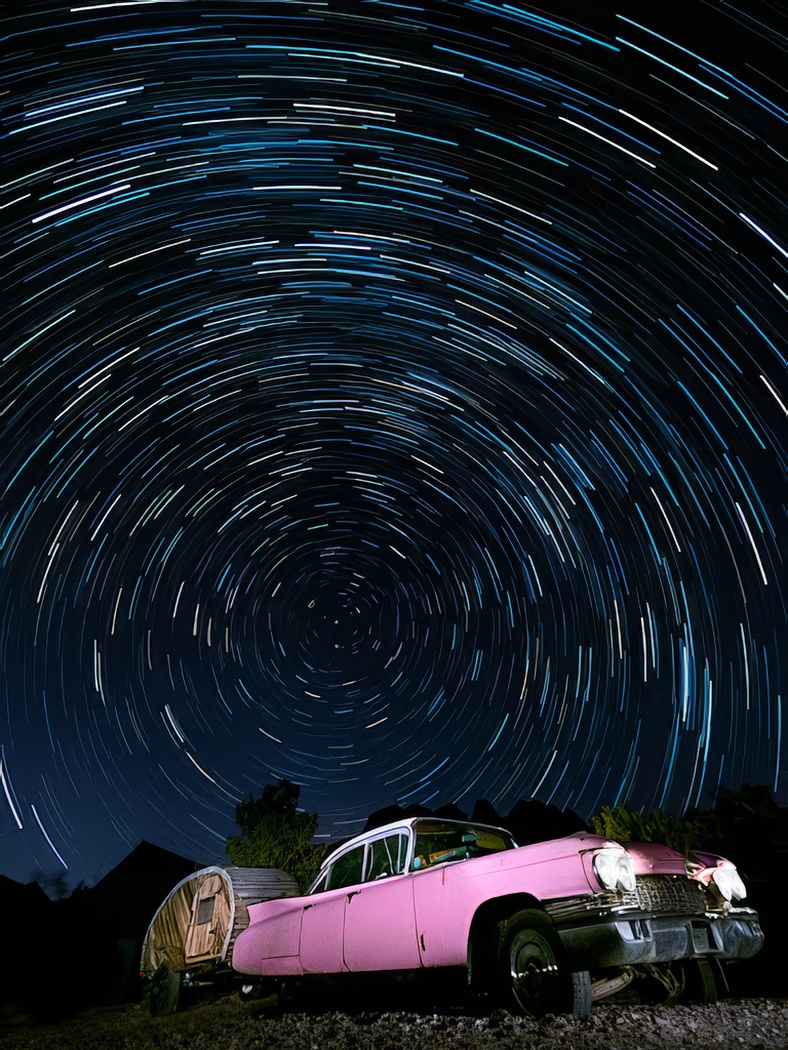 IV-4a: Star Trails have become commonplace therefore not AR (Lisa,)
But Do Allow: Star Trails as Part of an AR image
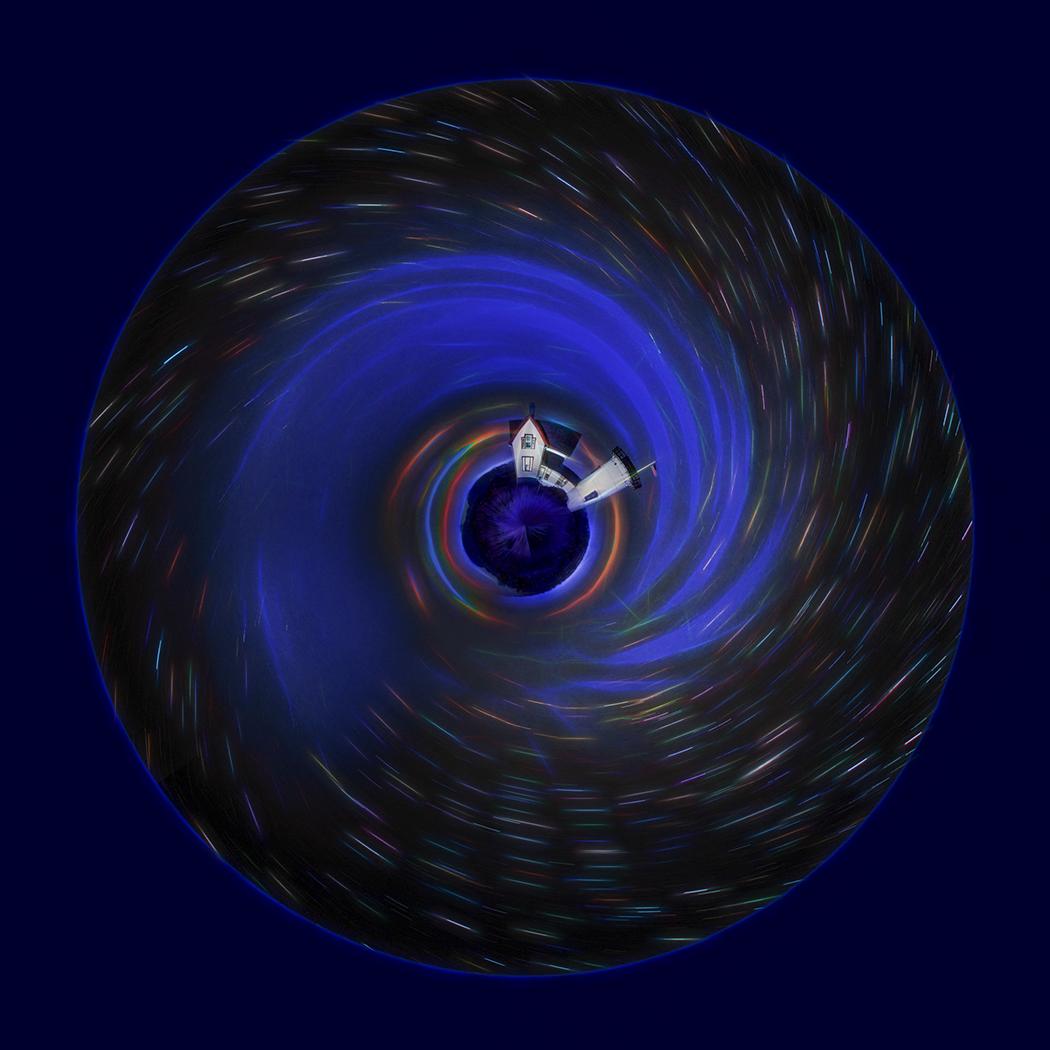 IV-4b: Star Trails as part of an AR image are OK (Lisa)
Do Not Allow: Infrared (IR) Images By Themselves
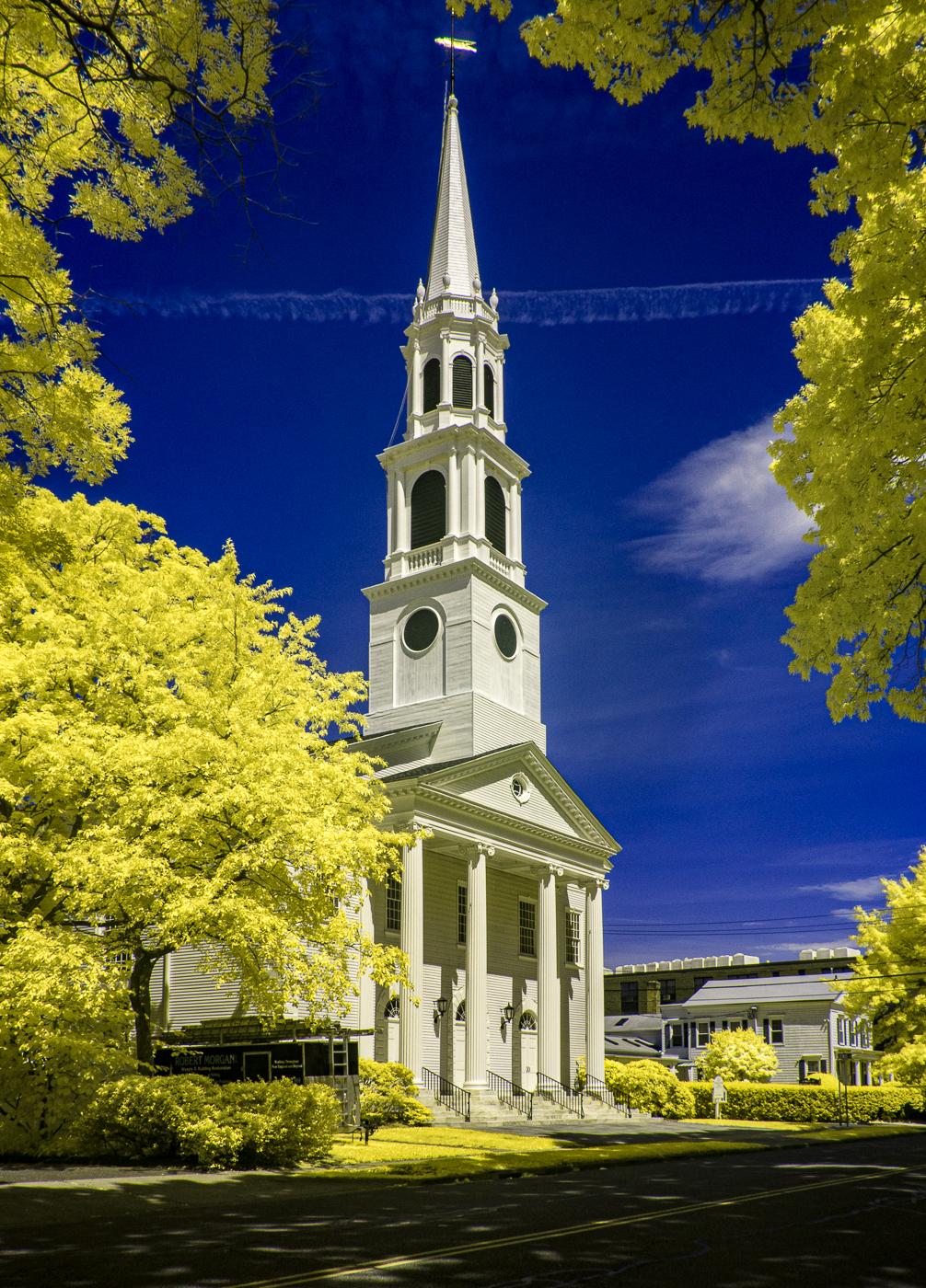 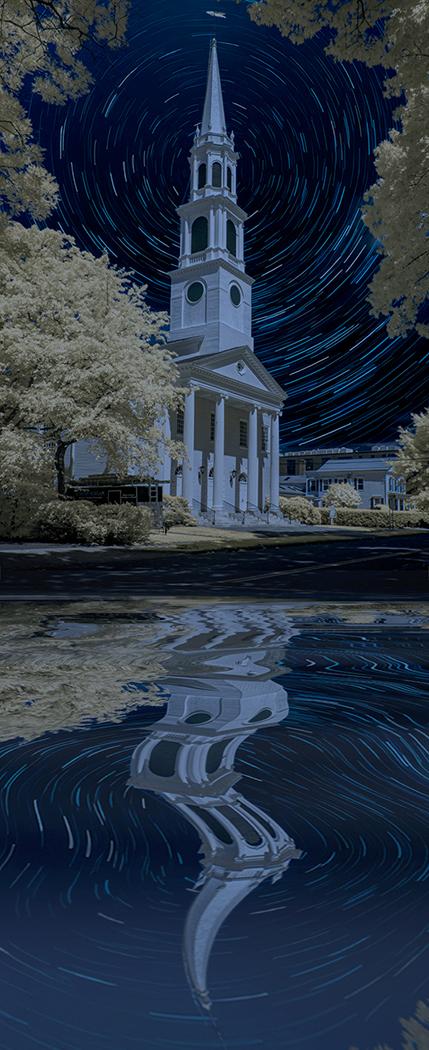 IV-5: IR by itself is commonplace; IR in an AR image is OK (Bill, Lisa, Jim)
Do Not Allow: Light Painting (by itself)
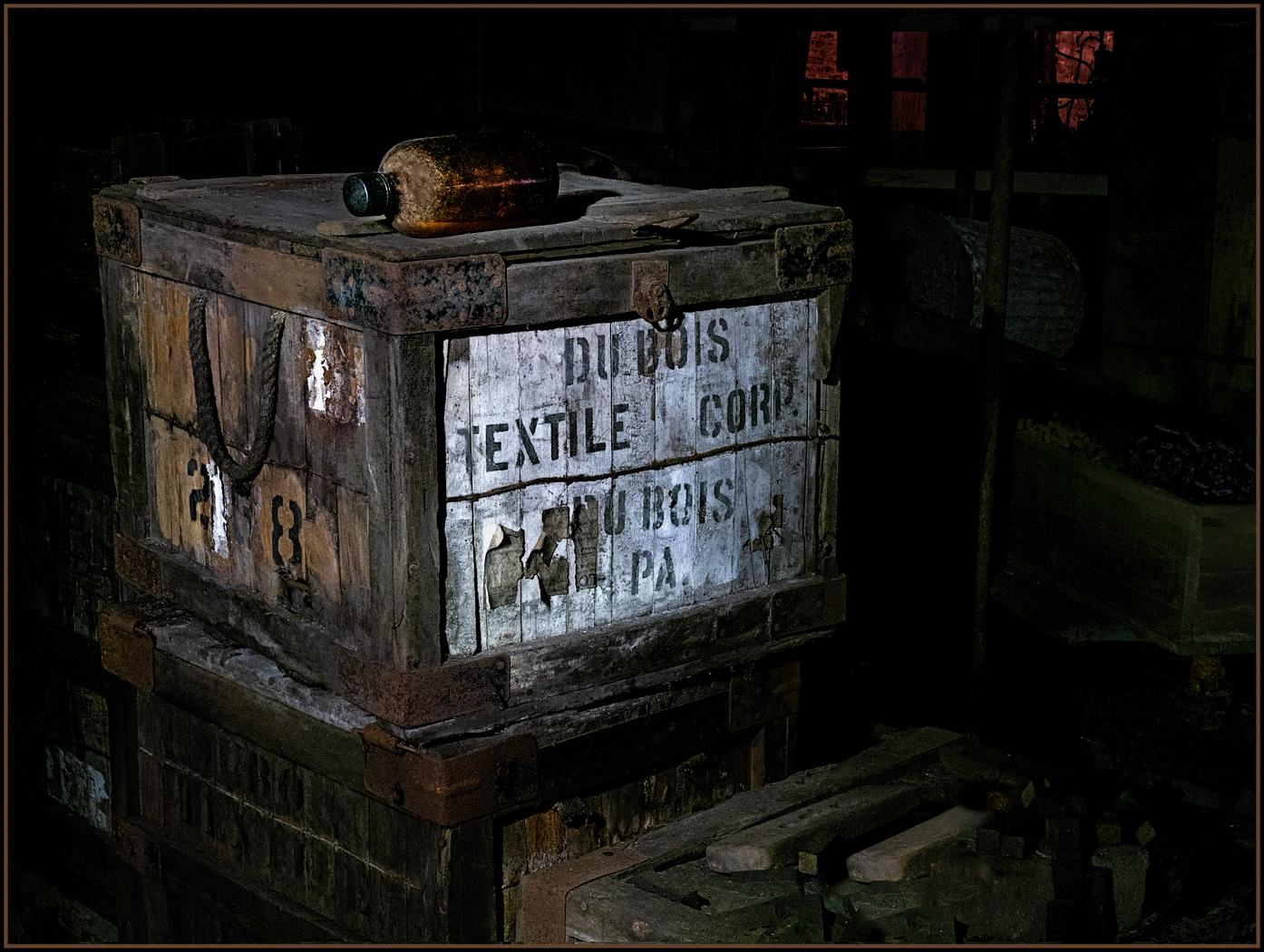 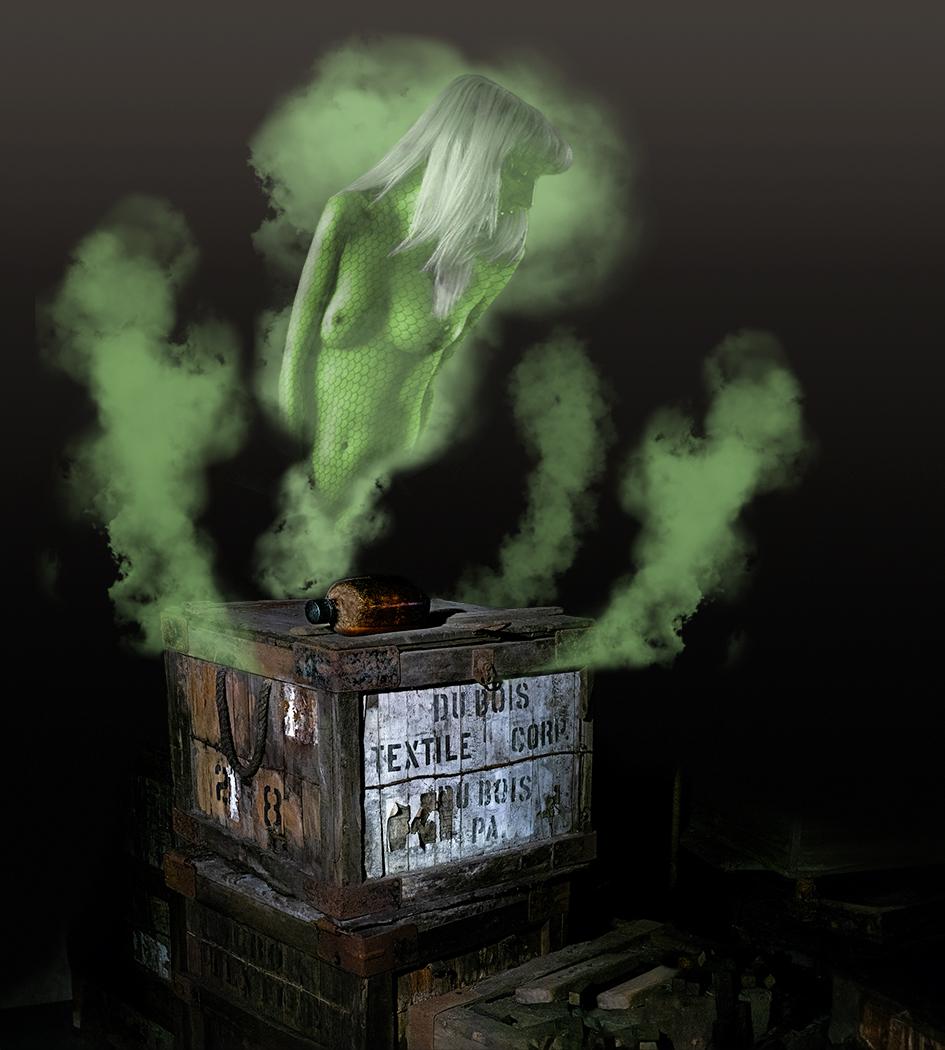 IV-6: Light painting can be part of an AR image (Cindy, Jim)
Do Not Allow: High Dynamic Range (HDR) By Itself
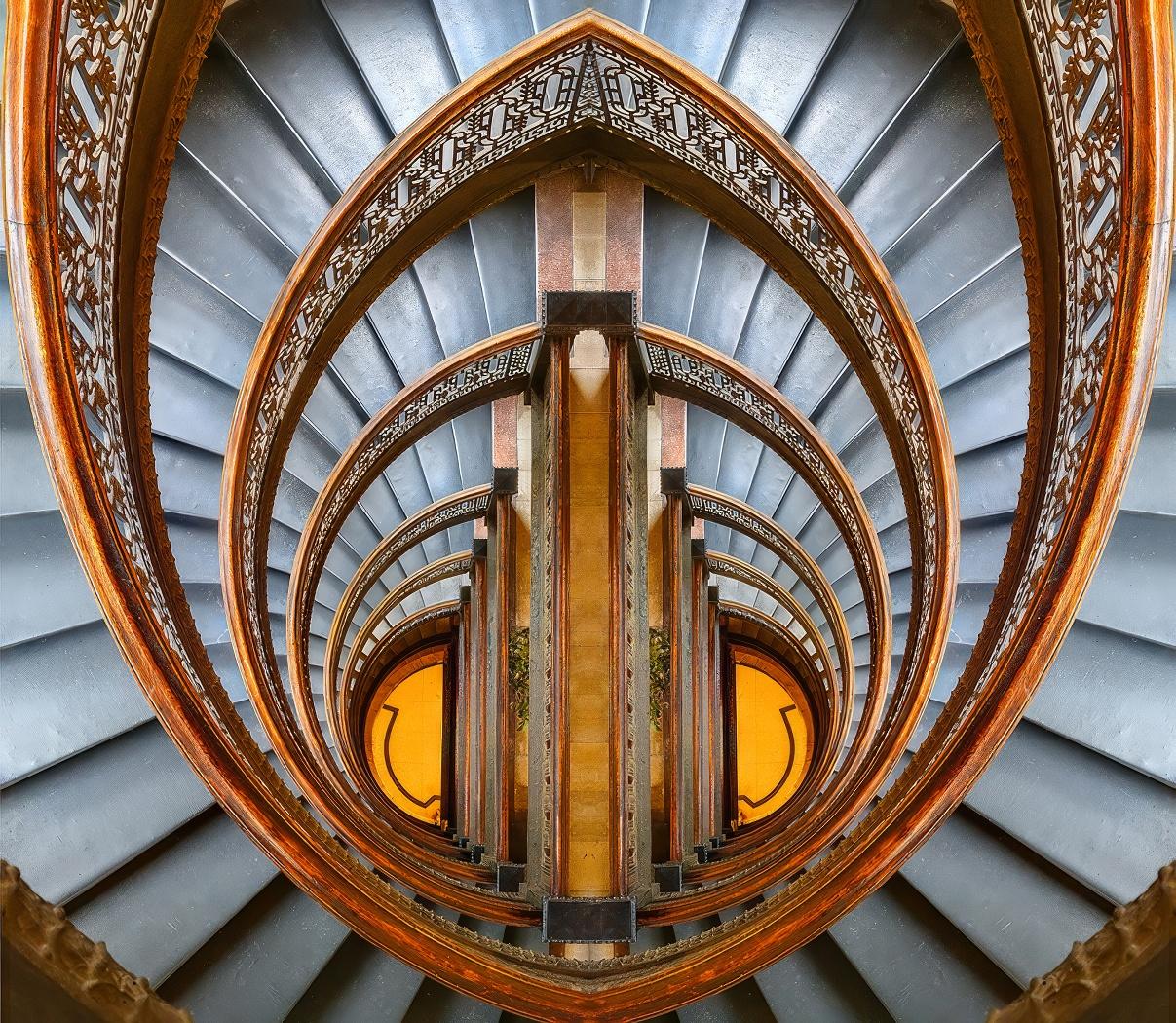 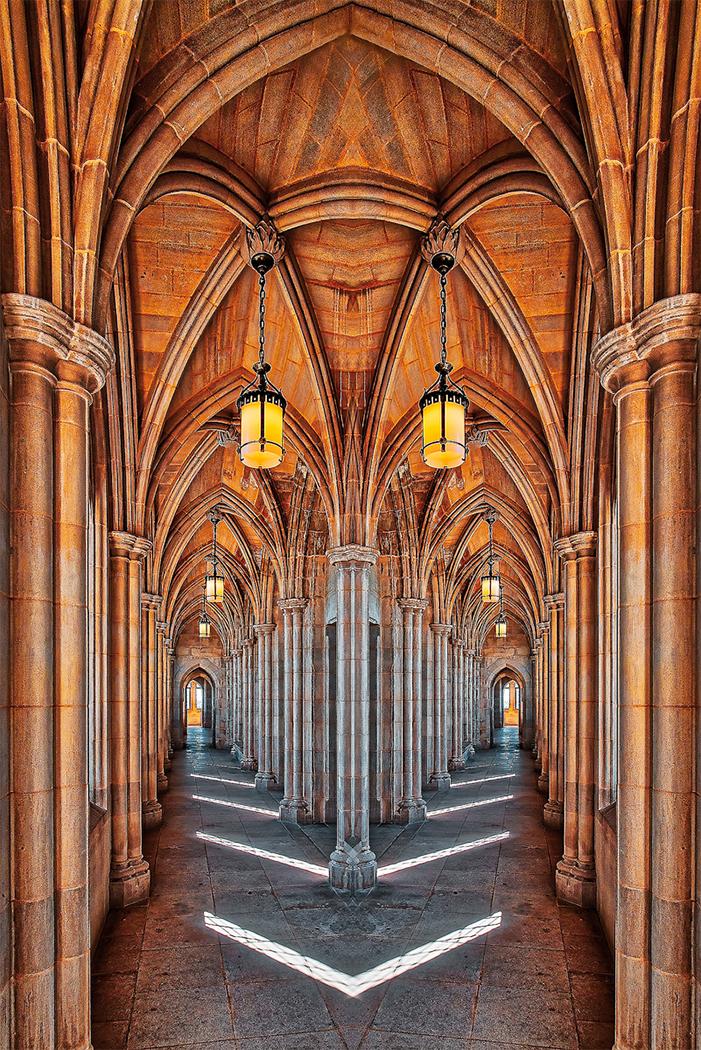 IV-7: HDR by itself does not make an image AR (Rick)
Do Not Allow: High Dynamic Range (HDR) By Itself
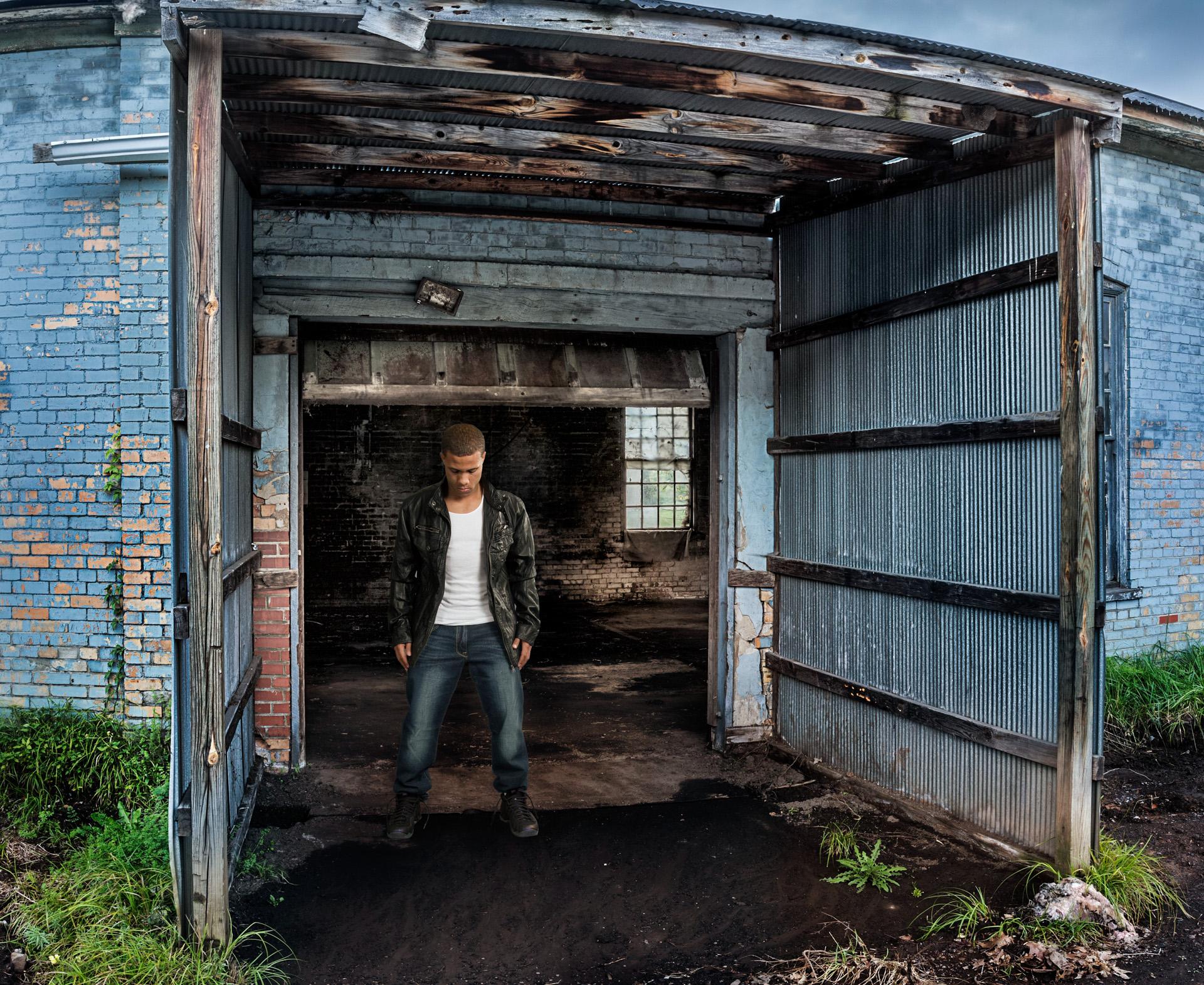 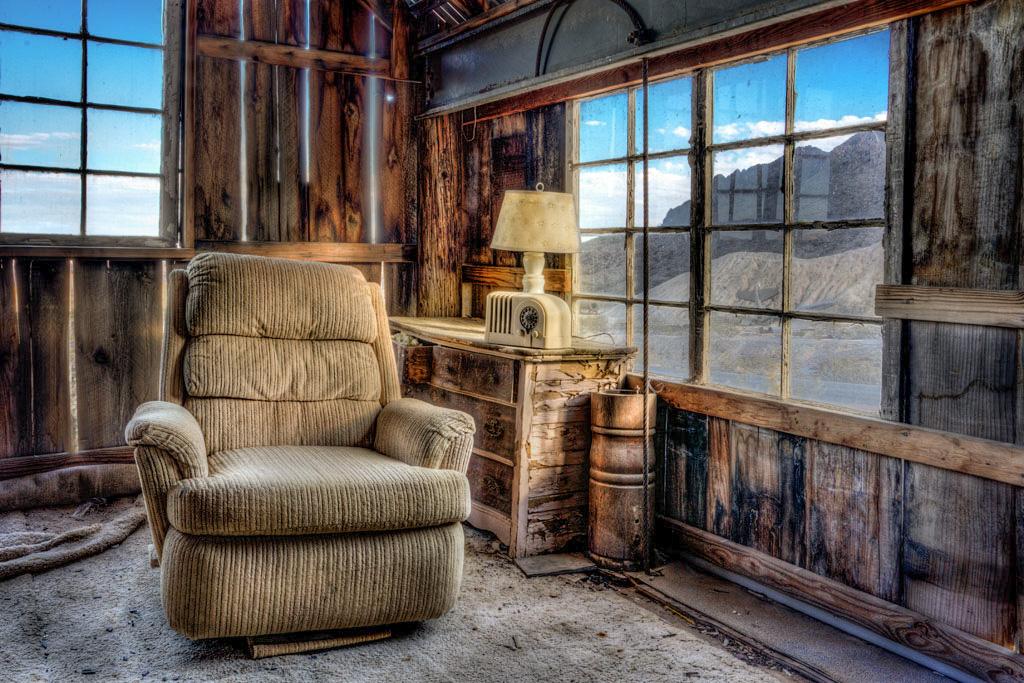 IV-7: More examples of HDR (tone mapped) images not AR (Lisa)
Do Not Allow: Panoramic Images (by themselves)
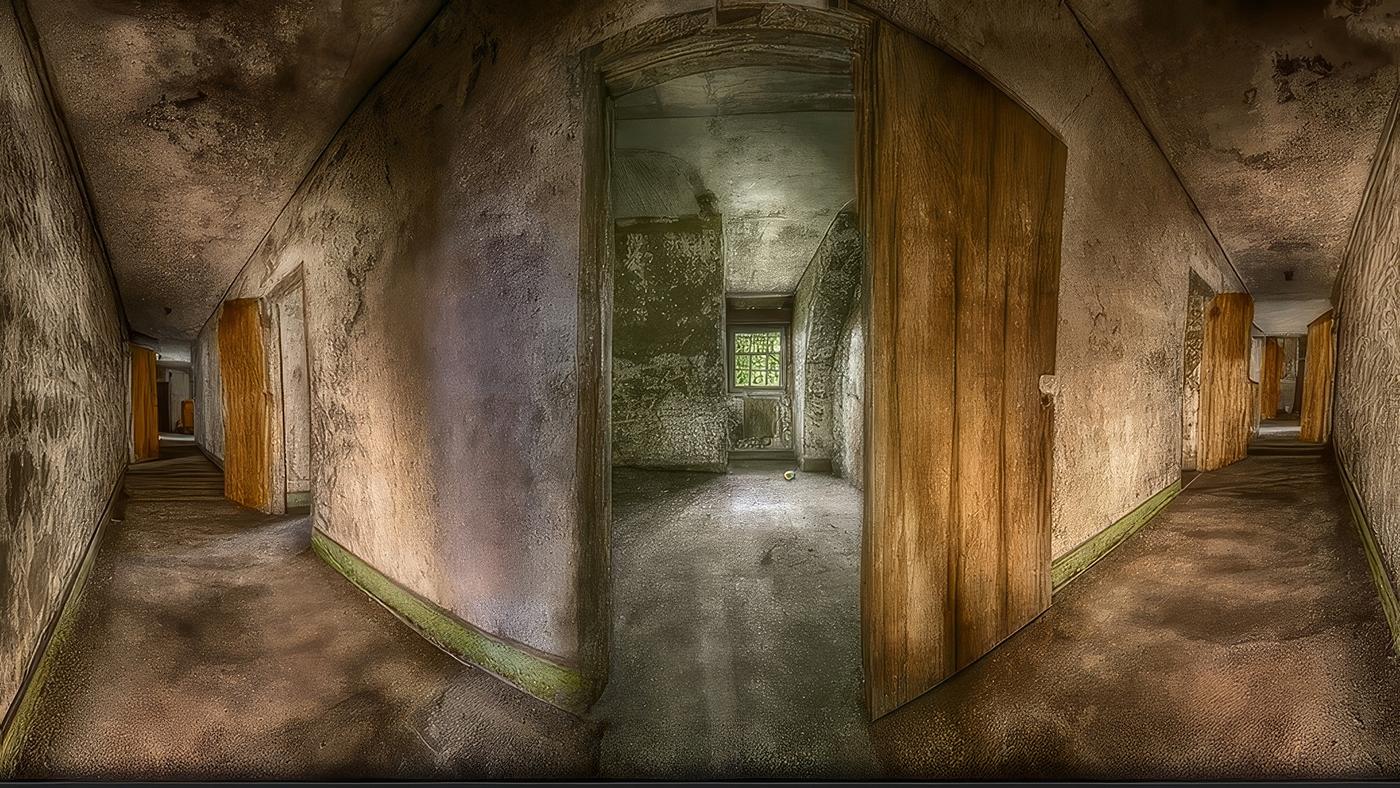 IV-8: Non-AR Panorama - (Lisa)
But Do Allow: Panoramic Images Converted to AR
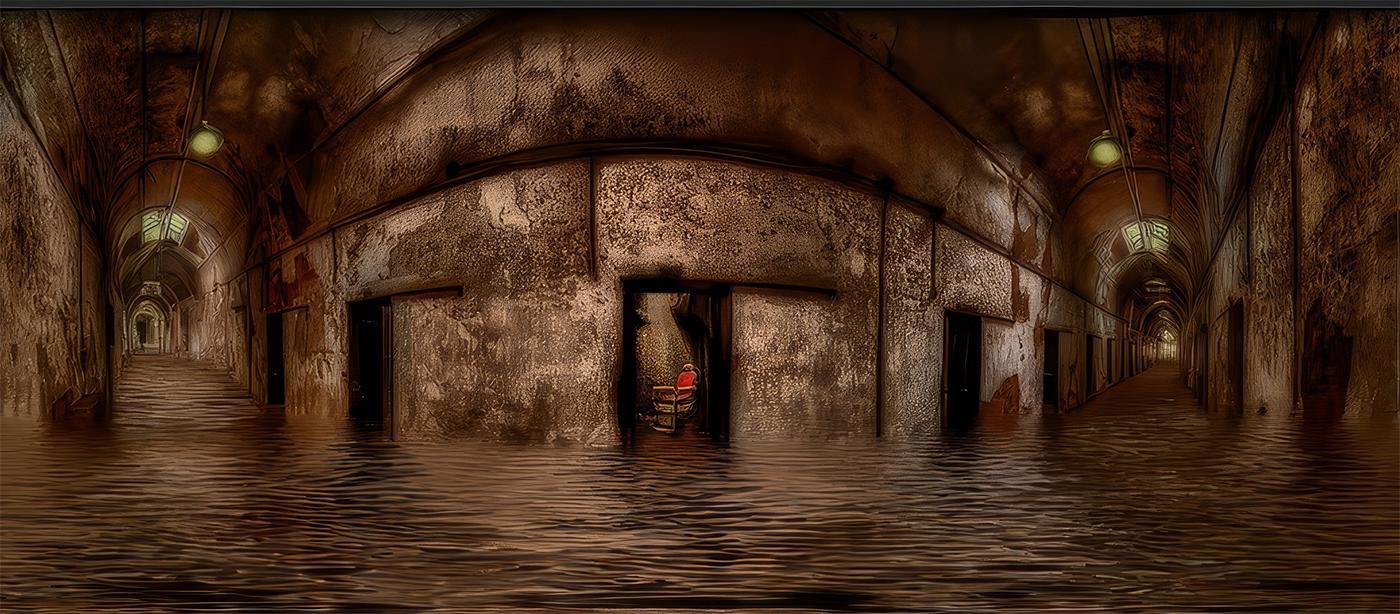 IV-8: The flood effect can make a Panorama an HDR image (Lisa)
Do Not Allow: Digital Frames Added To Non-AR Images
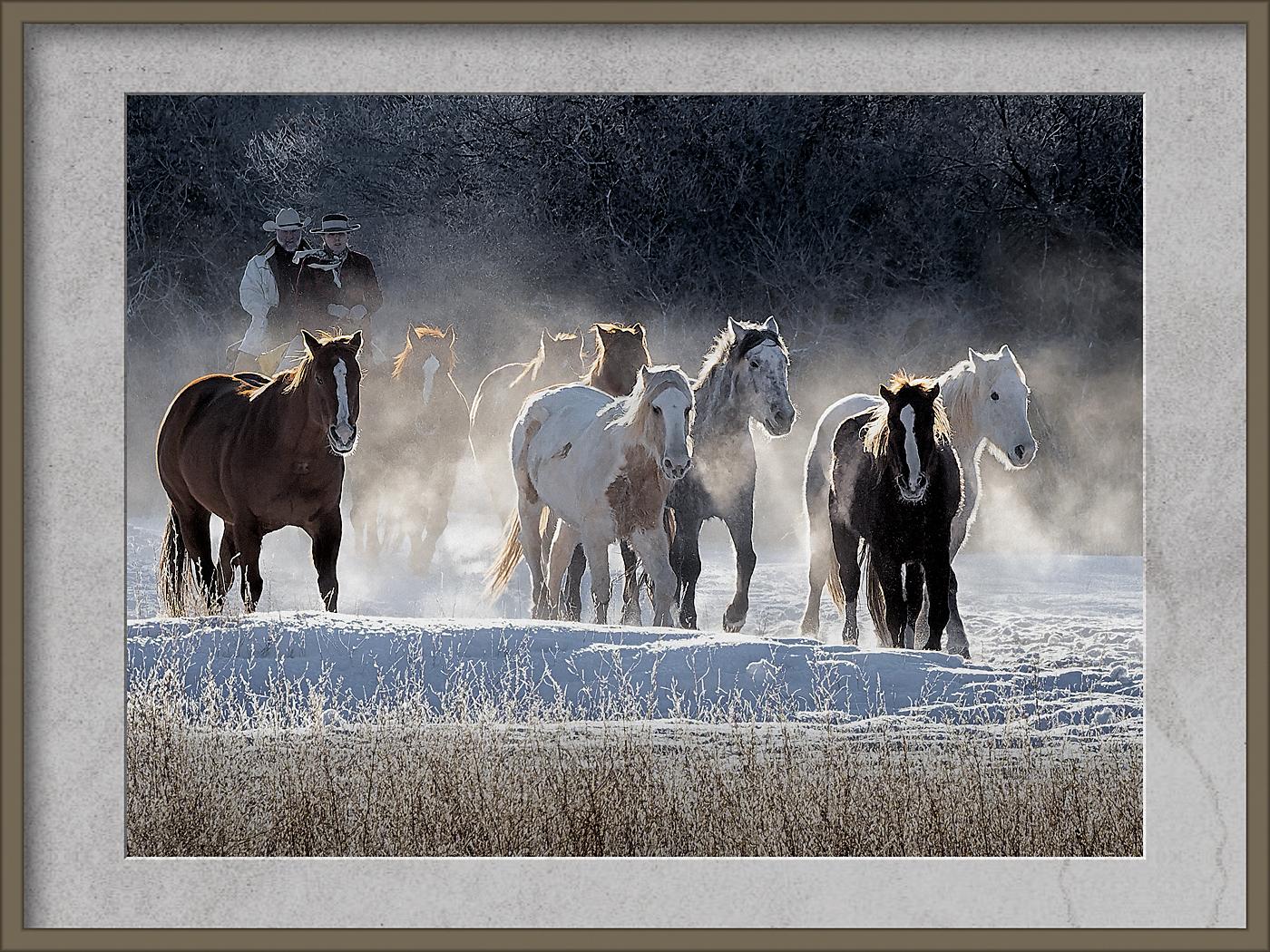 IV-9: Digital Frame by itself does not make an AR image (Cindy)
But Do Allow: A Digital Frame Around An AR Image
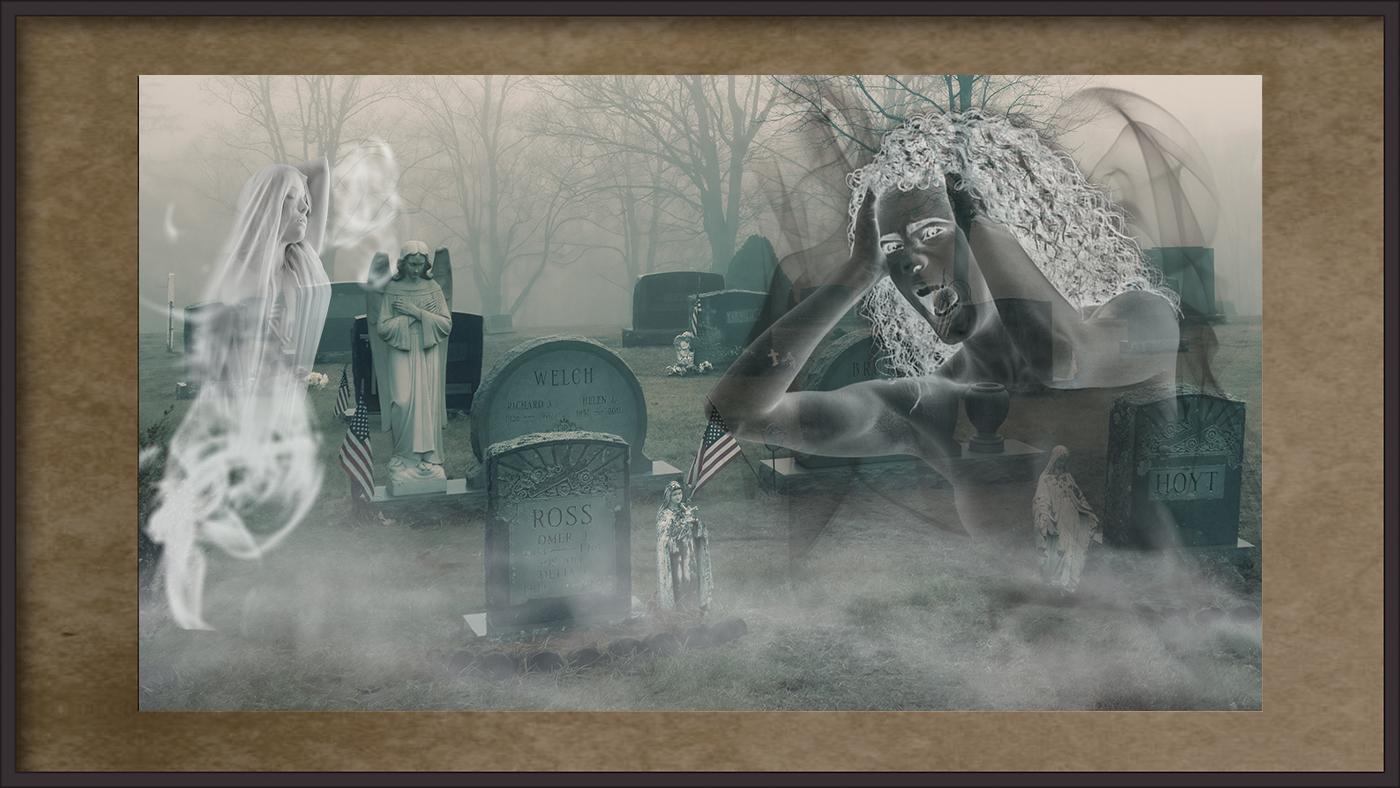 IV-9: AR image surrounded by digital frame (Cindy, Jim)
Summary: Determine If An Image Should Be Allowed
Does the image use a technique or tool that your rules state is not allowed?
If Yes - should NOT be allowed
If No - Image can be allowed
Is the image no longer a TRUE AND REALISTIC REPRESENTATION OF REALITY?
If No - should NOT be allowed (it still looks realistic)
If Yes - Image can be allowed
Is it immediately OBVIOUS that the image is no longer what our eyes and brains are used to seeing?
If NO - should NOT be allowed (viewer has to struggle to determine if unrealistic)
If Yes - Image can be allowed
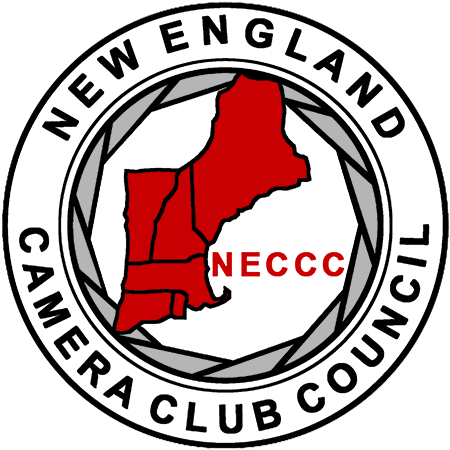 Thank you for your attention.
We hope this presentation has been helpful toward your efforts to develop AR competitions.
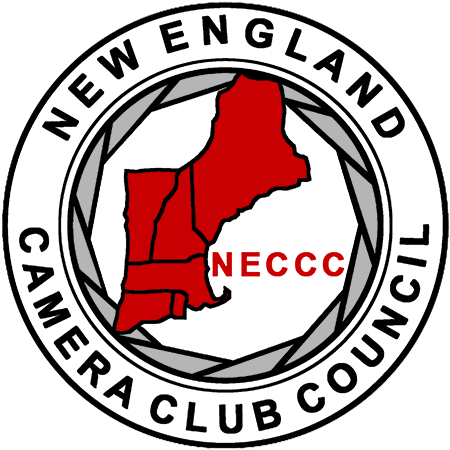 Stay Tuned!
A Separate Presentation Will Cover Suggestions to Help Develop Judging Instructions for AR Competitions